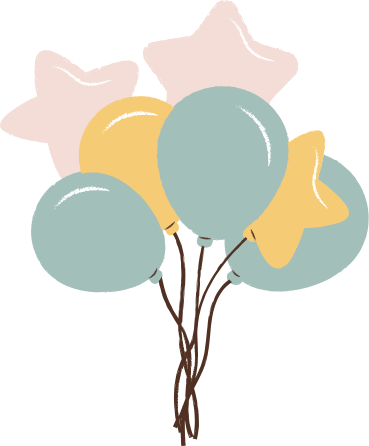 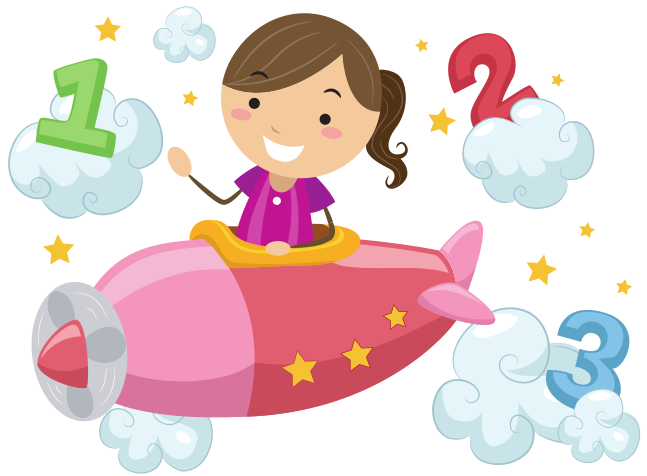 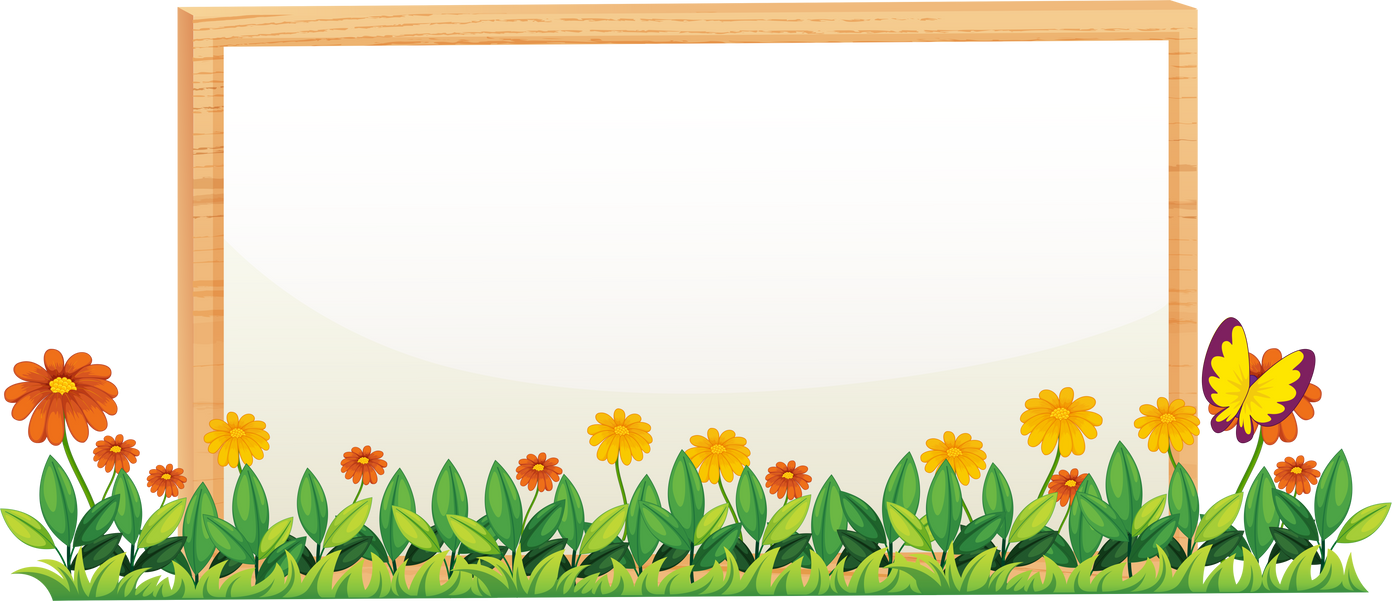 CHÀO MỪNG CÁC EM ĐẾN VỚI TIẾT HỌC NGÀY HÔM NAY!
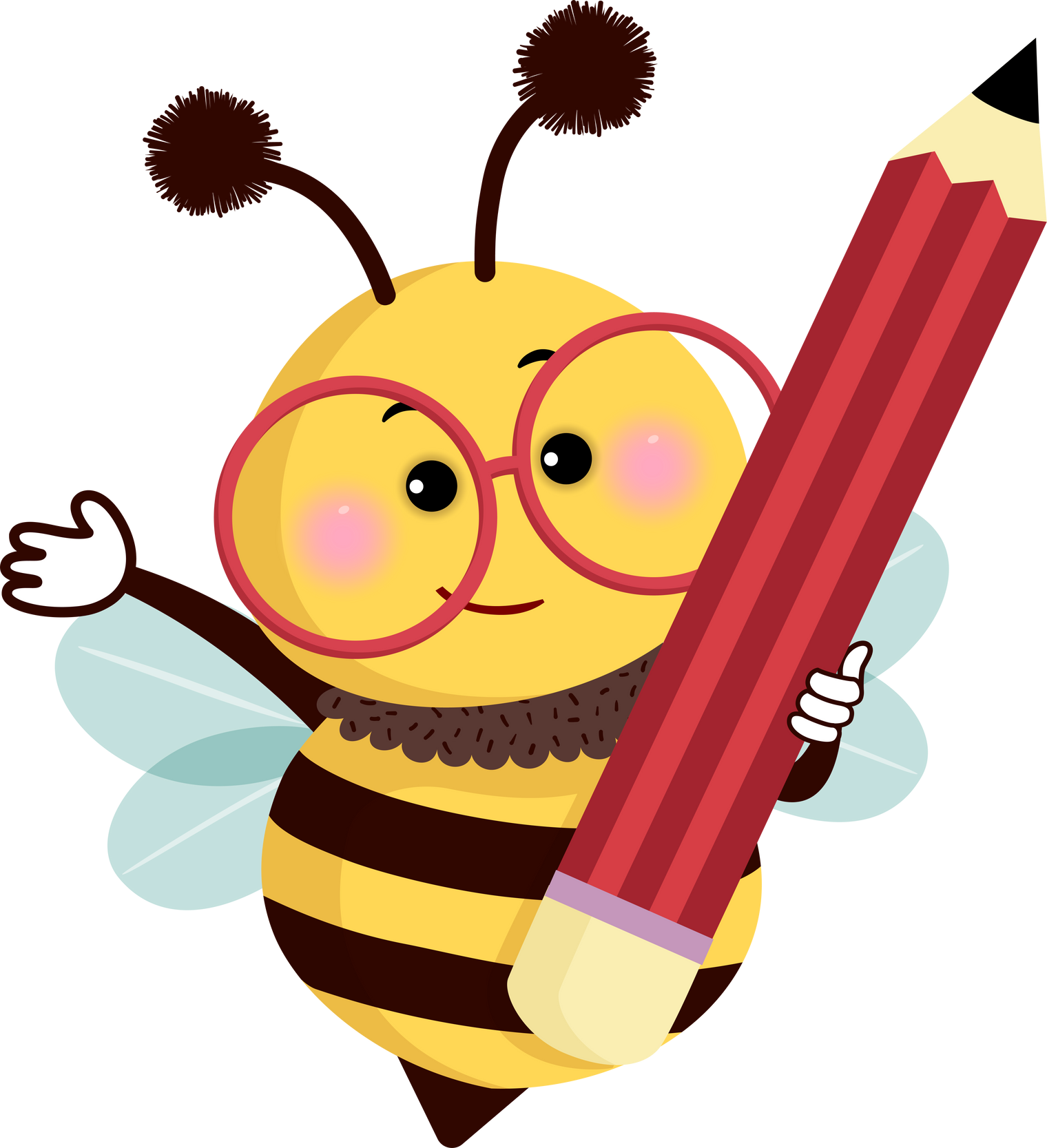 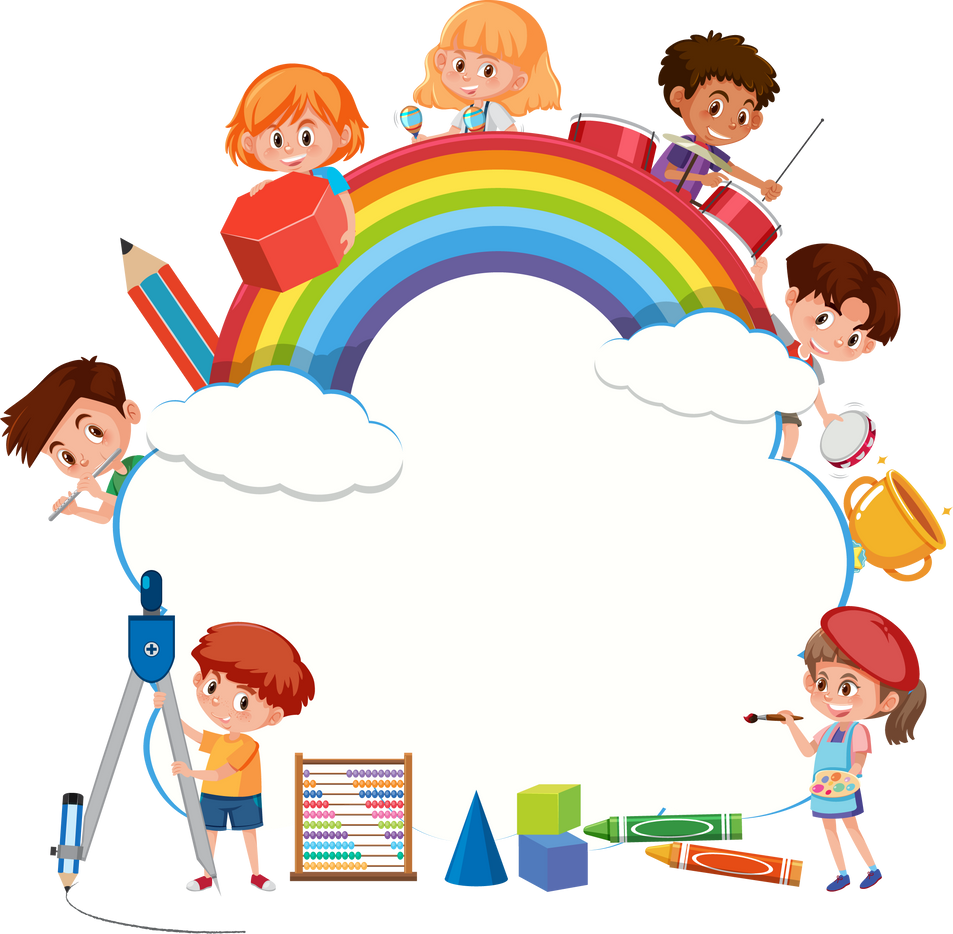 LUYỆN TẬP CHUNG
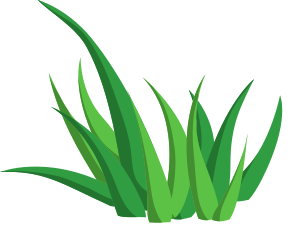 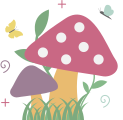 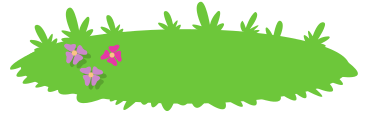 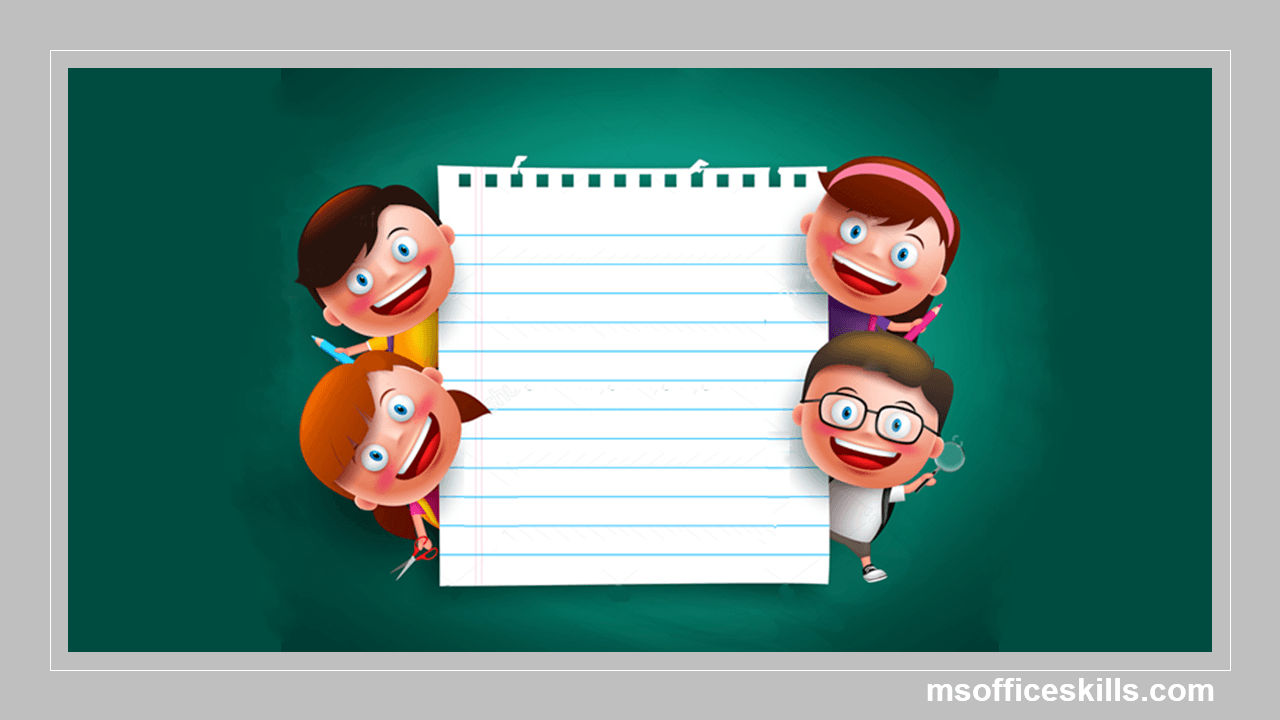 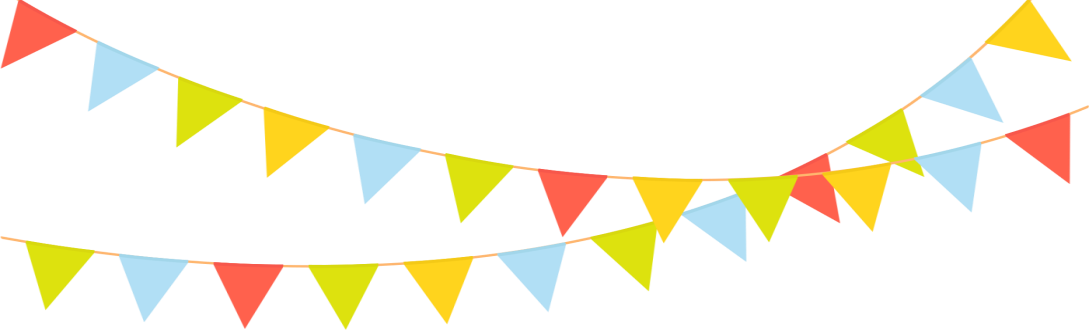 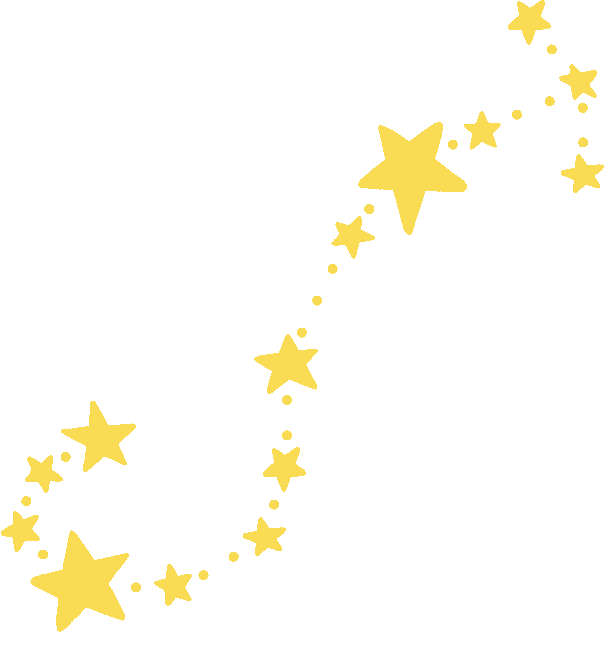 TRÒ CHƠI:
LỜI MỜI CHƠI
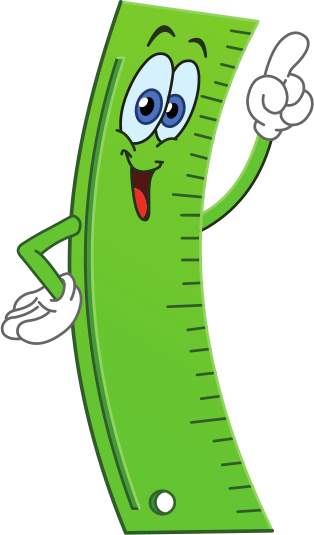 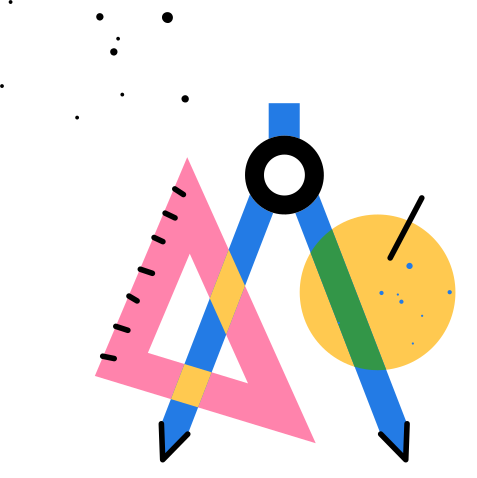 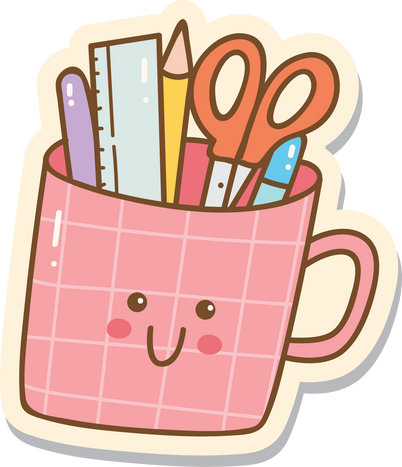 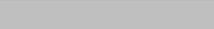 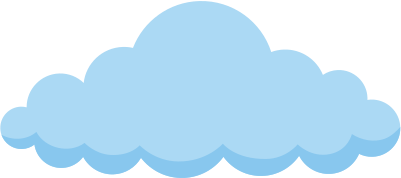 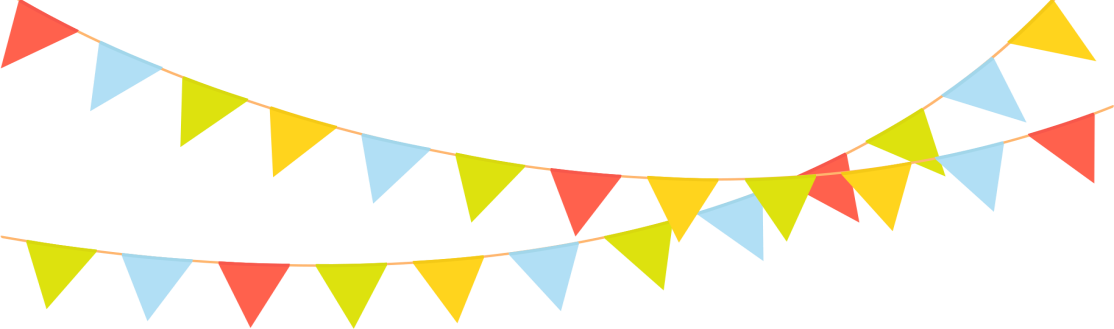 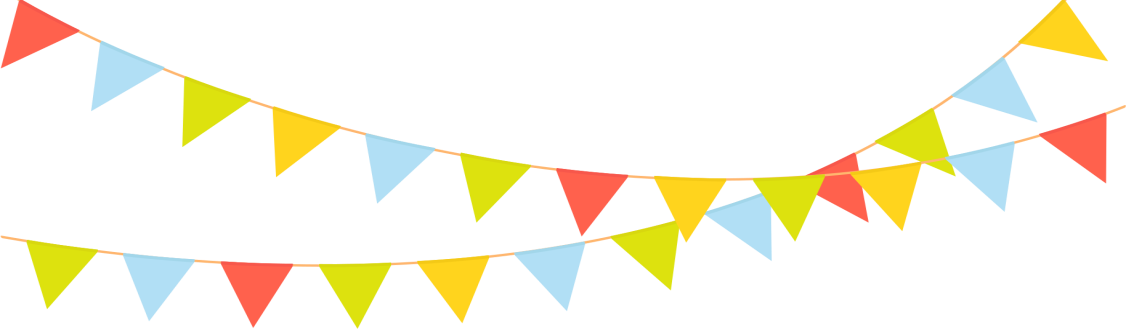 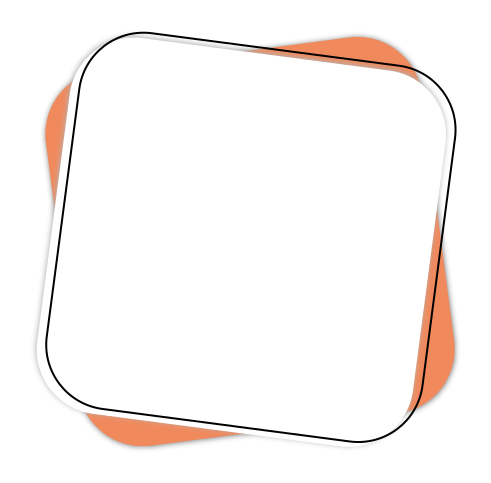 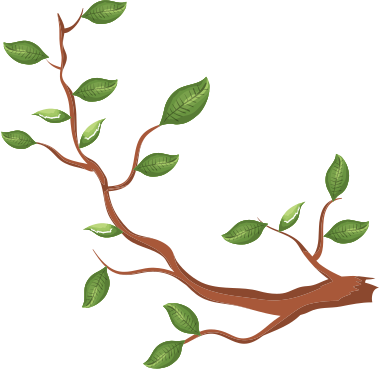 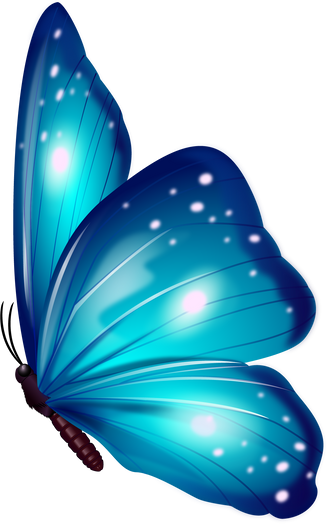 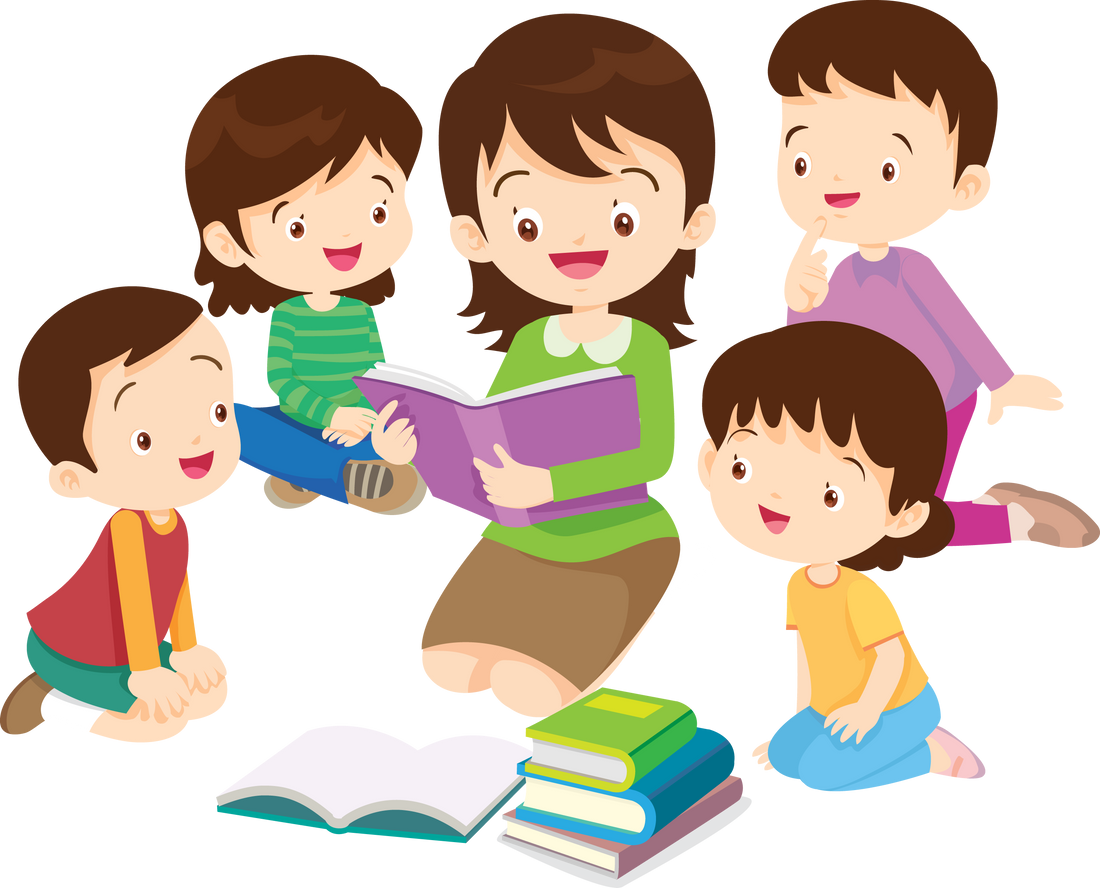 Yêu cầu: 
Nhóm khác nêu cách tìm thành phần chưa biết và lấy phép tính minh họa.
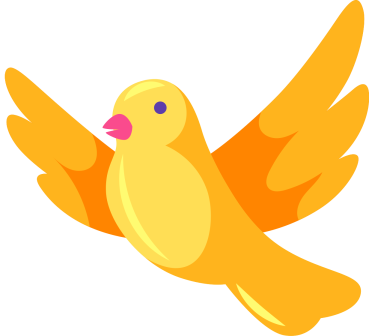 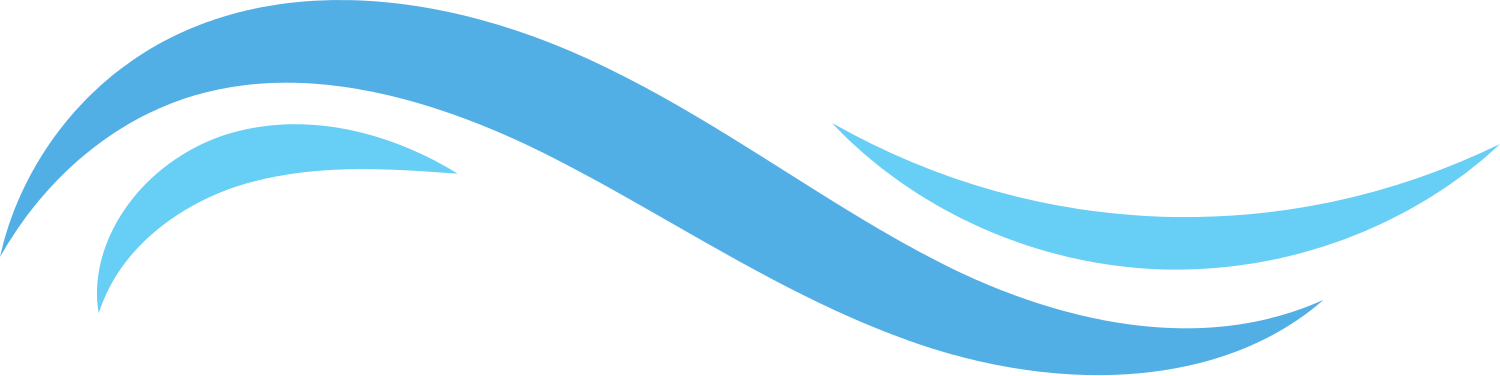 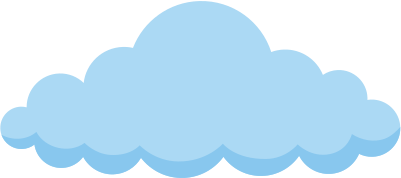 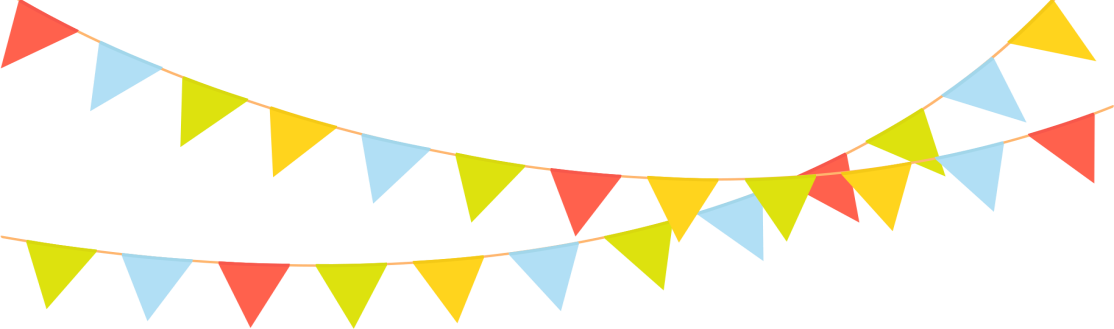 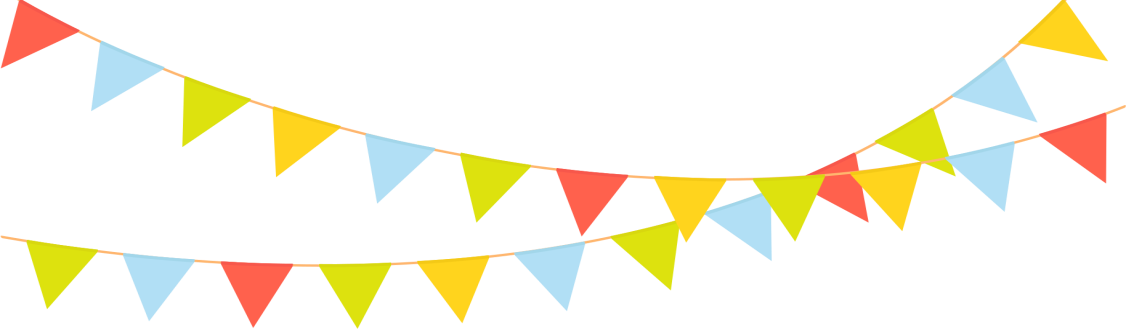 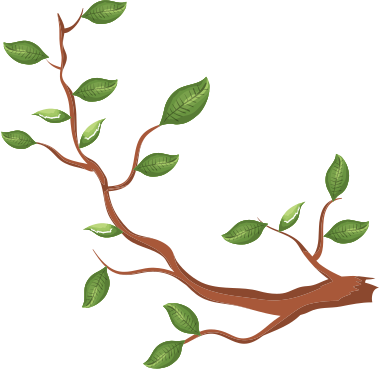 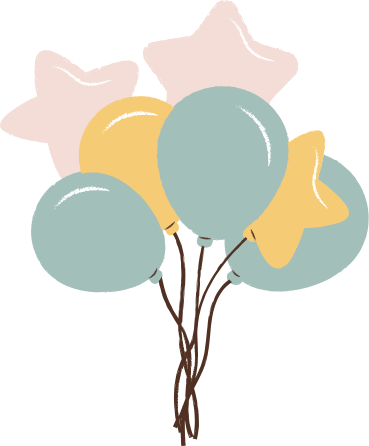 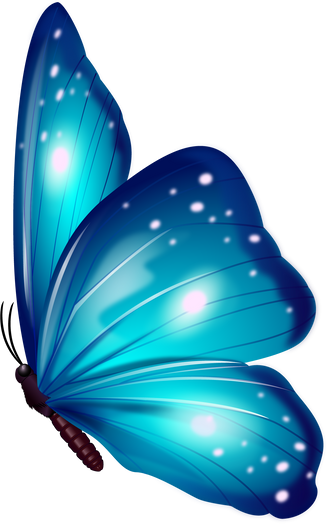 Muốn tìm số hạng chưa biết ta lấy tổng trừ đi số hạng đã biết.
Nêu cách tìm số hạng chưa biết của một tổng, lấy ví dụ.
Trả lời
Hỏi
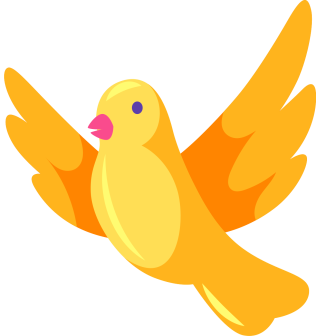 Ví dụ:
?
?
= 56 – 20 = 36
+ 20 = 56
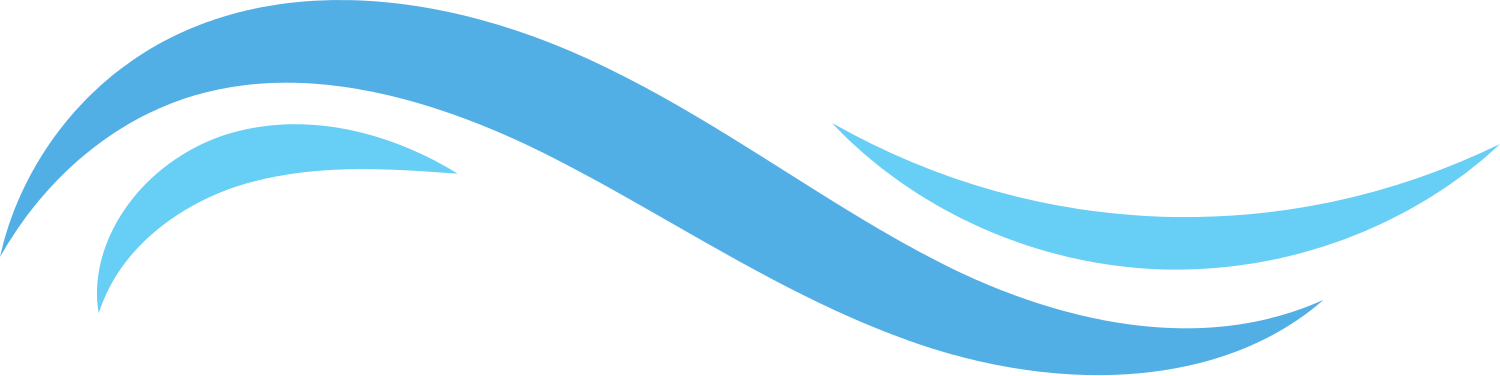 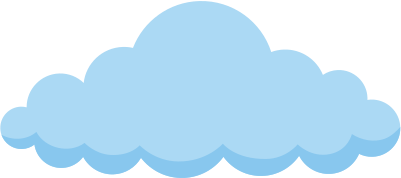 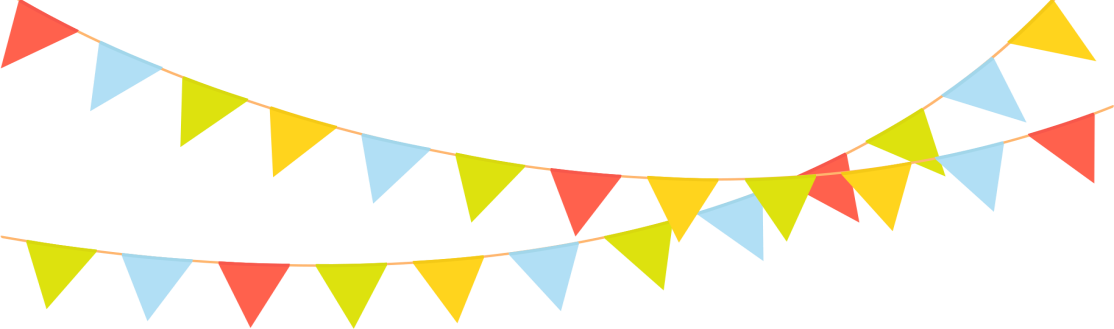 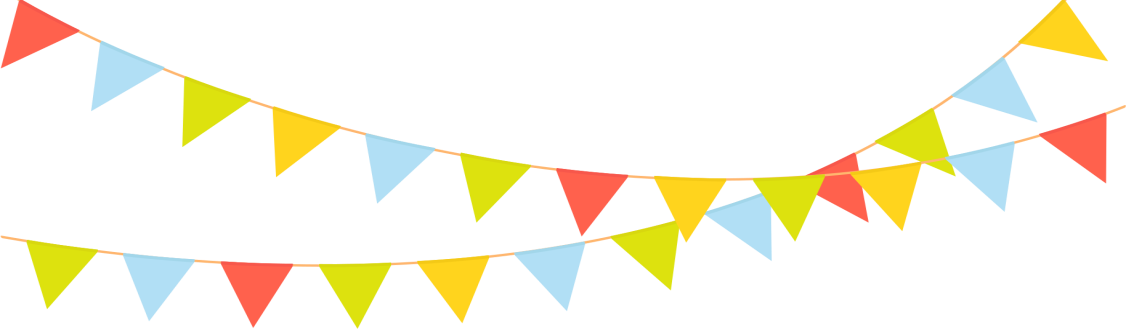 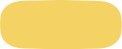 THỰC HÀNH – LUYỆN TẬP
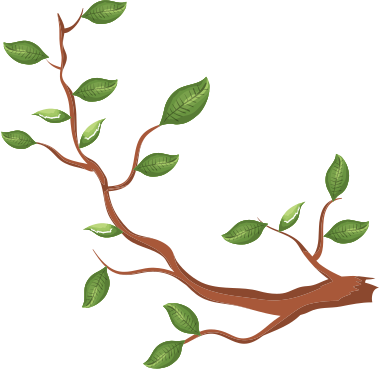 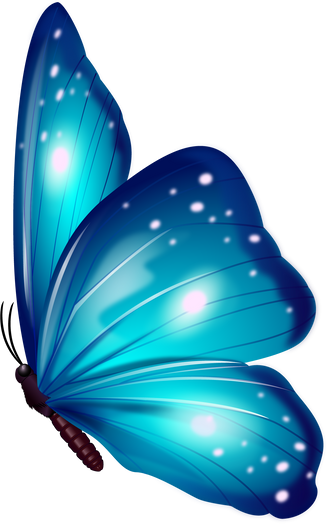 Bài 1. Tìm thành phần chưa biết trong các phép tính sau:
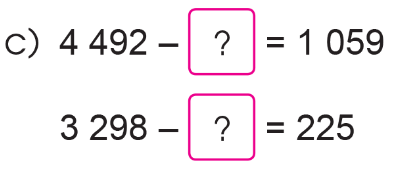 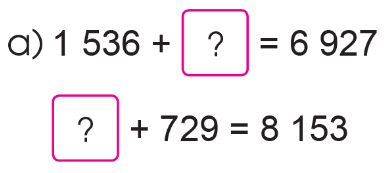 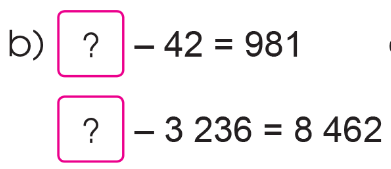 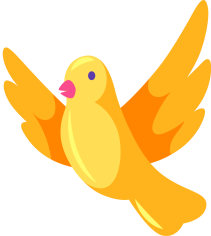 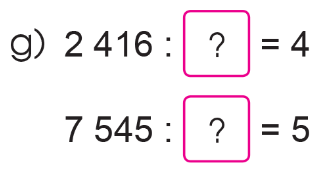 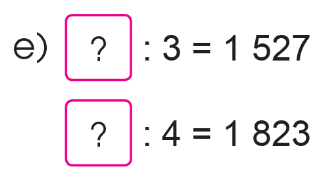 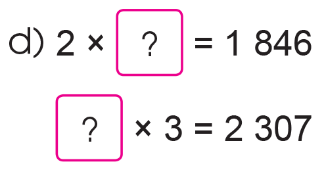 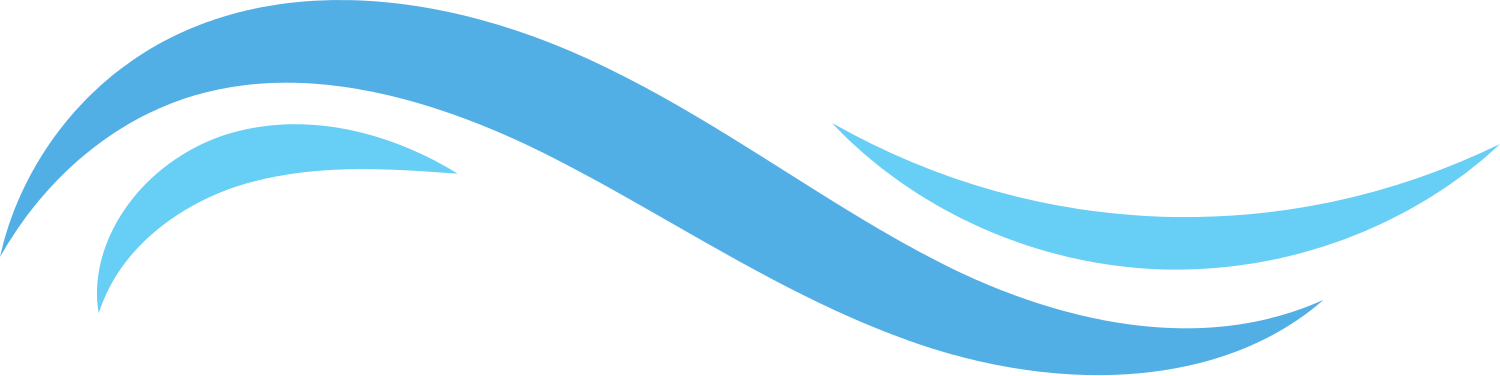 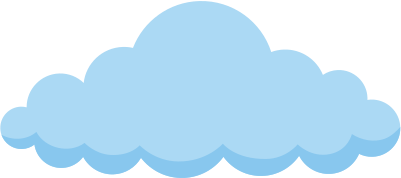 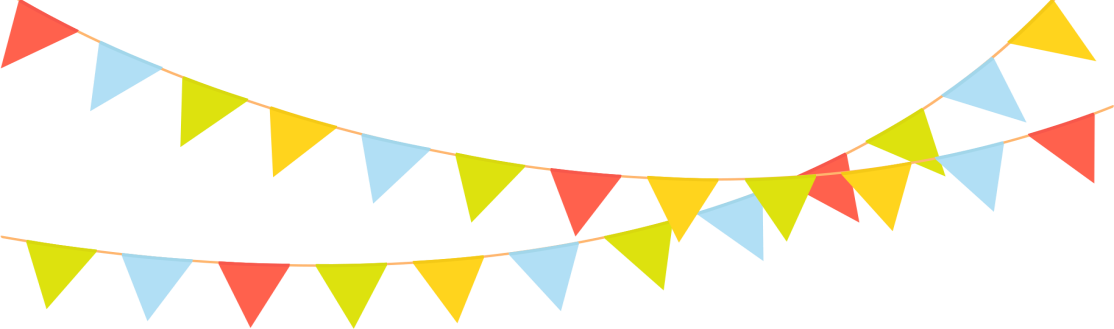 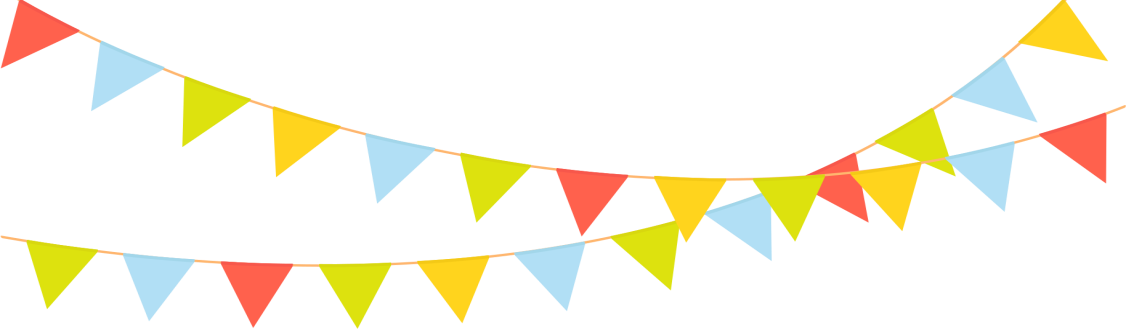 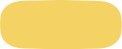 THỰC HÀNH – LUYỆN TẬP
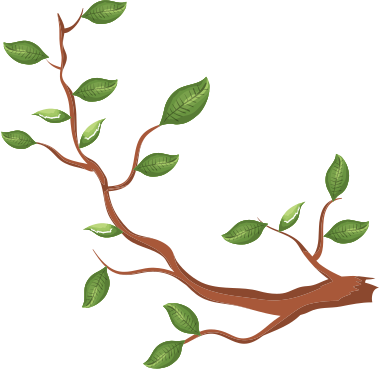 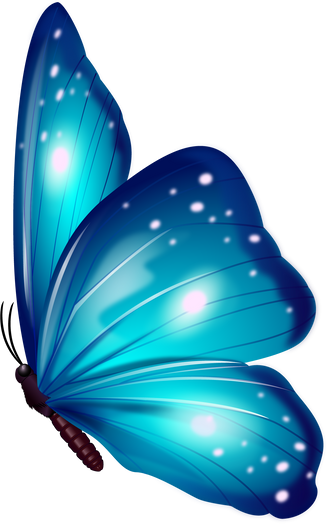 Bài 1. Tìm thành phần chưa biết trong các phép tính sau:
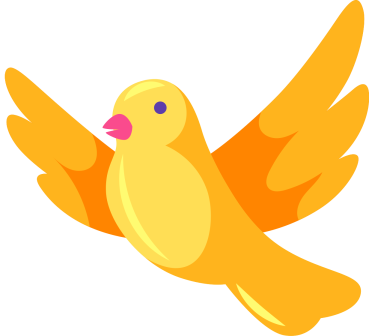 3433
5391
?
?
3073
?
7424
?
?
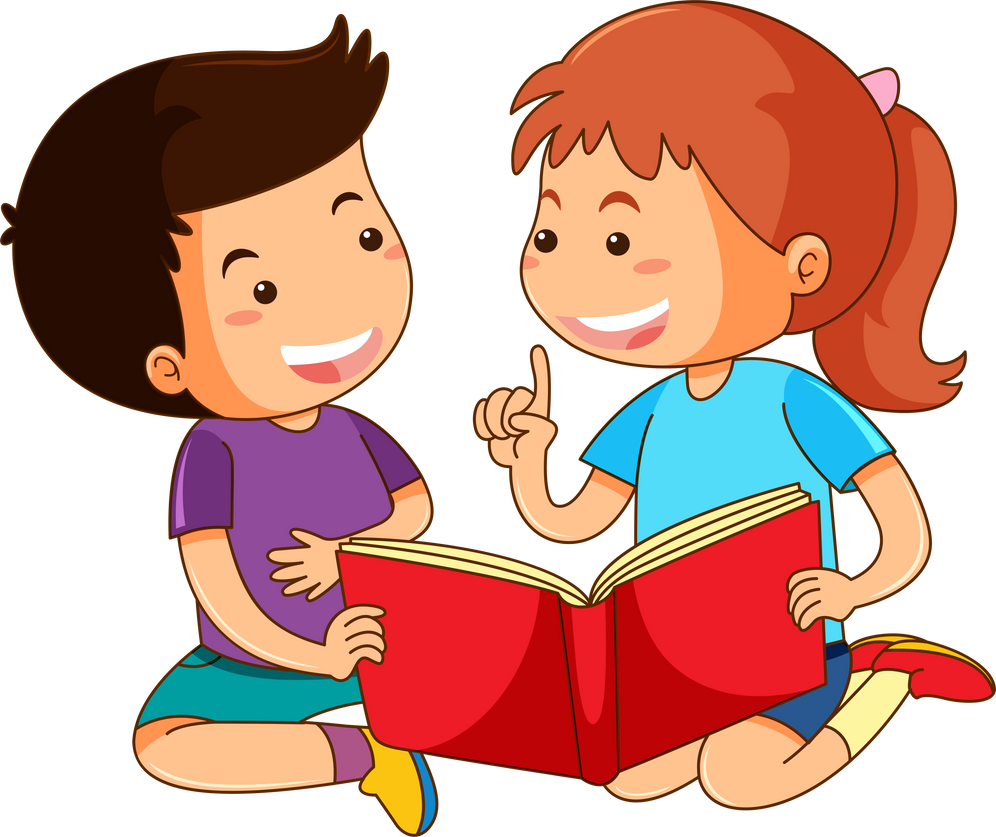 1 536  +               =  6 927
-    42    =  981
4 492  -               =  1 059
?
1023
3 298  -               =  225
+   729   =  8 153
-  3 236 =  8 462
11698
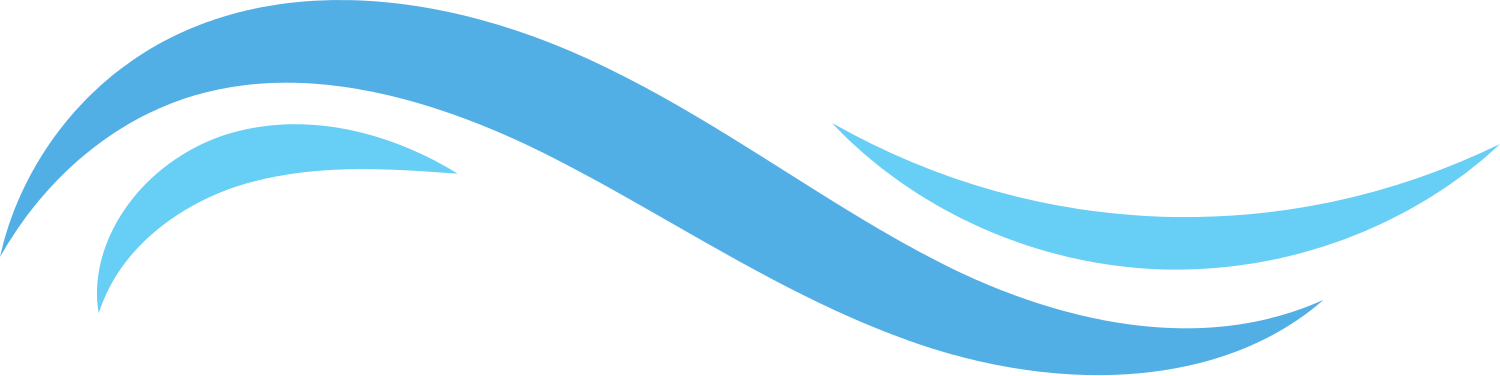 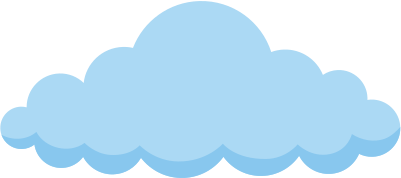 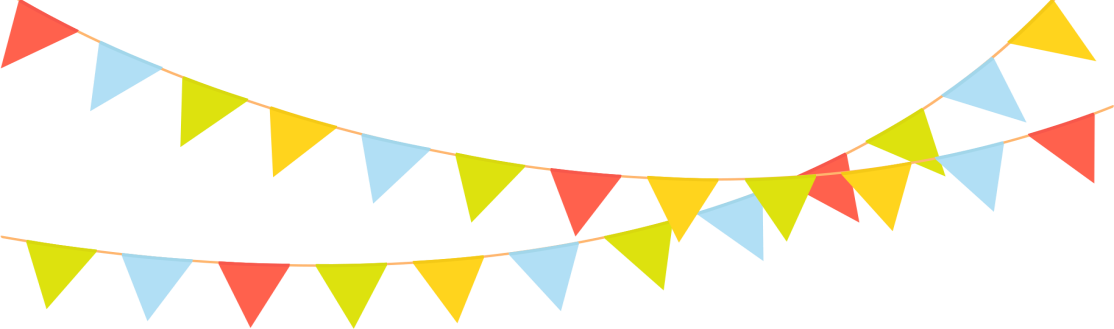 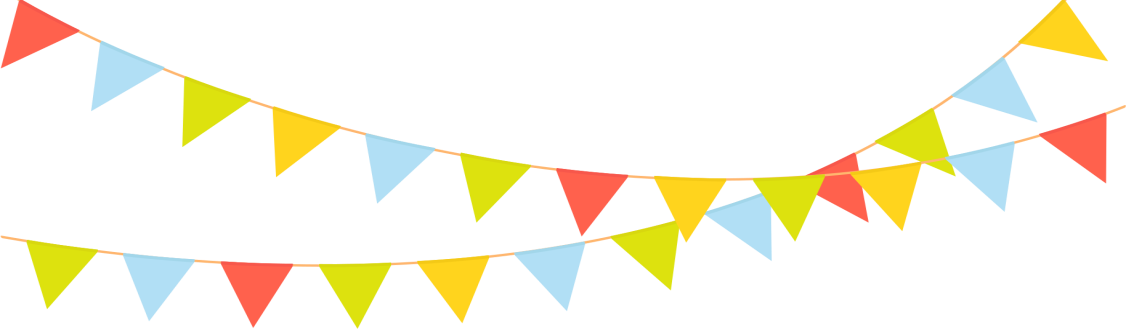 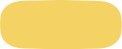 THỰC HÀNH – LUYỆN TẬP
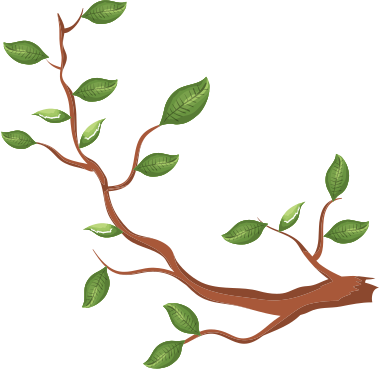 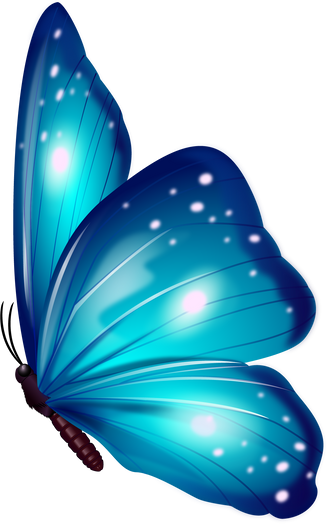 Bài 1. Tìm thành phần chưa biết trong các phép tính sau:
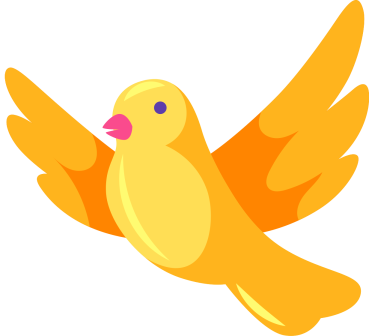 4581
923
?
?
?
769
7292
?
?
?
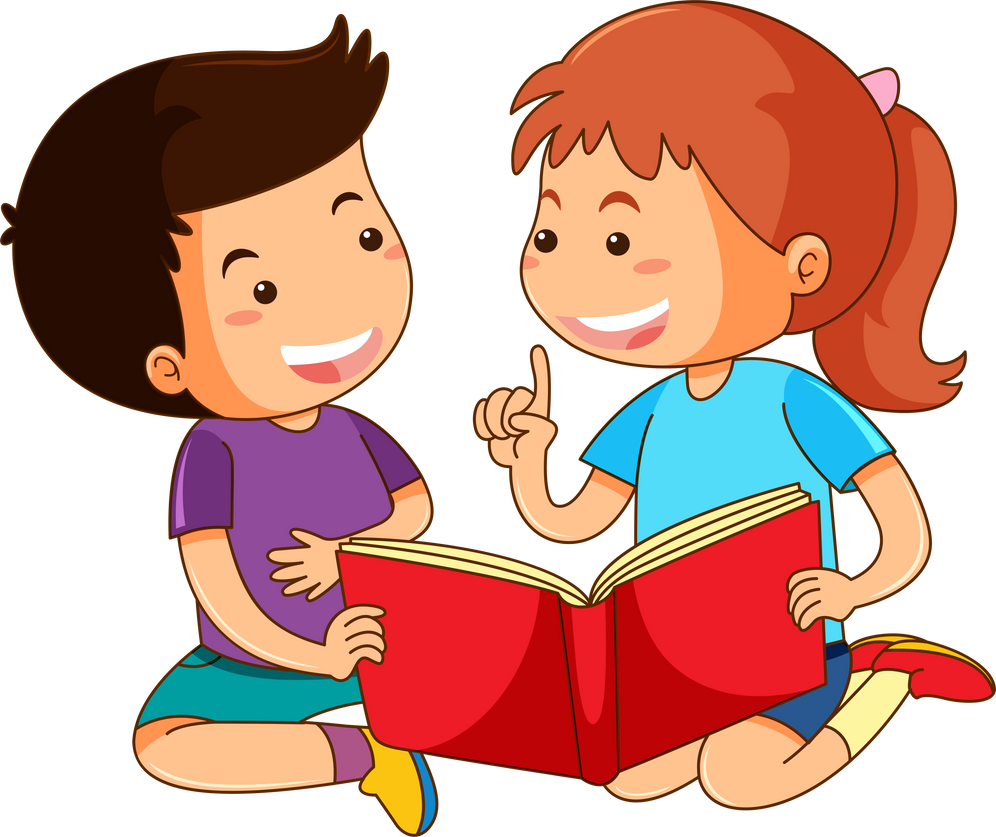 2  x               =  1 846
: 3 =  981
2 416  :               = 4
604
7 545  :               = 5
1509
: 4 =  1 823
x  3  =  2 307
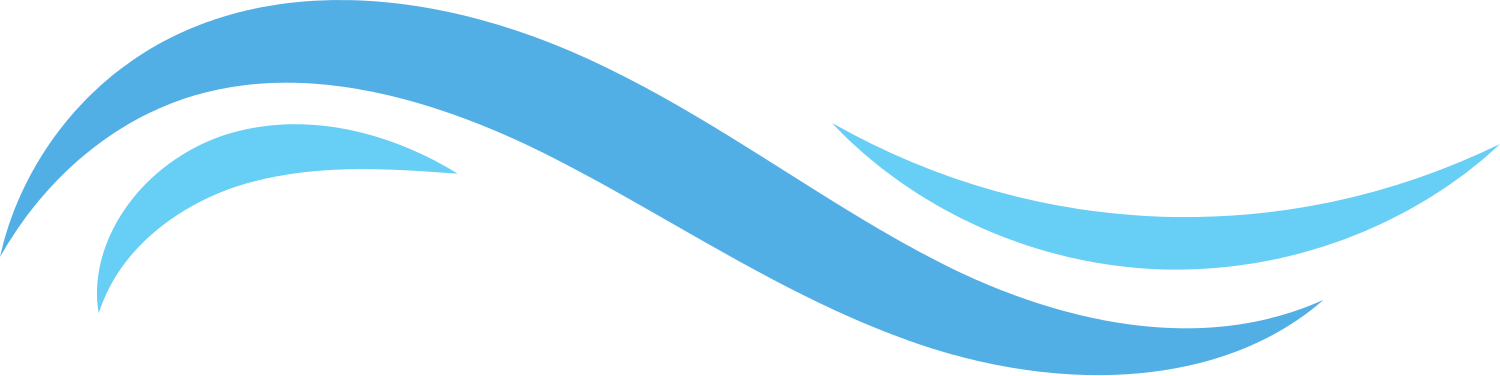 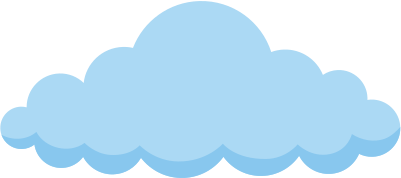 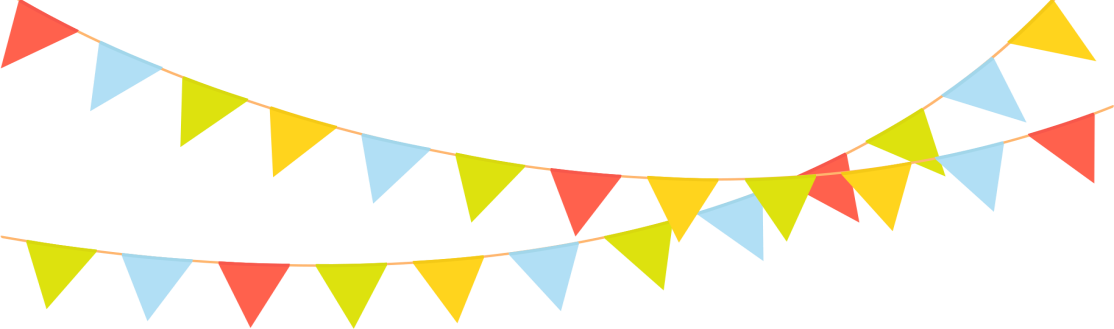 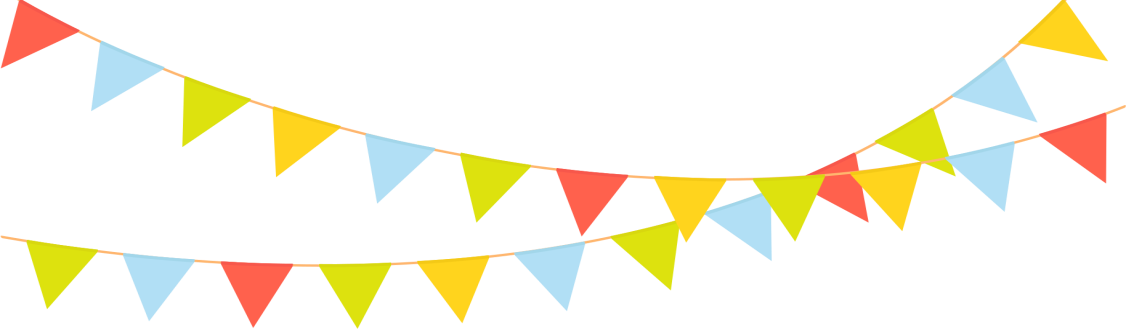 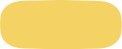 THỰC HÀNH – LUYỆN TẬP
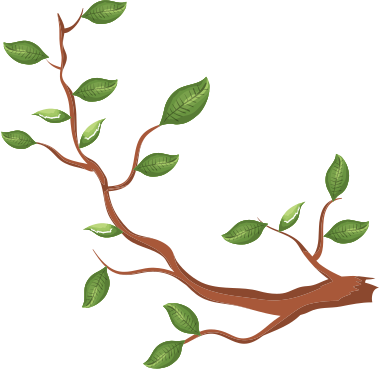 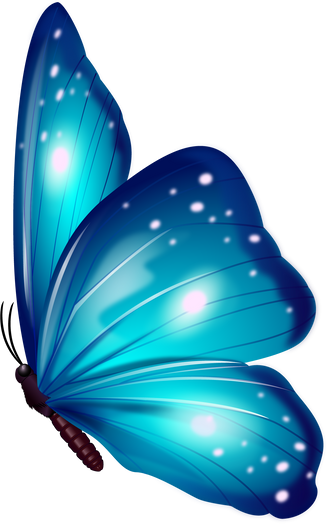 Bài 2: Tính kết quả của các phép trừ sau rồi dùng phép cộng để thử lại:
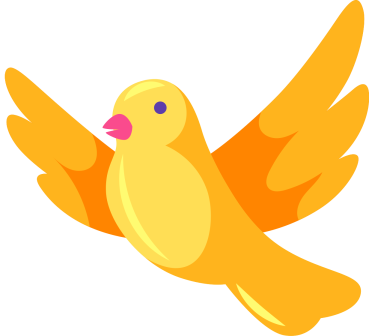 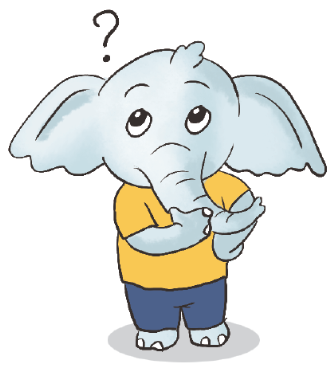 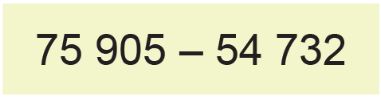 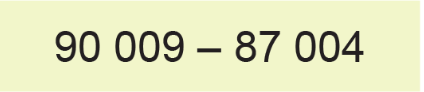 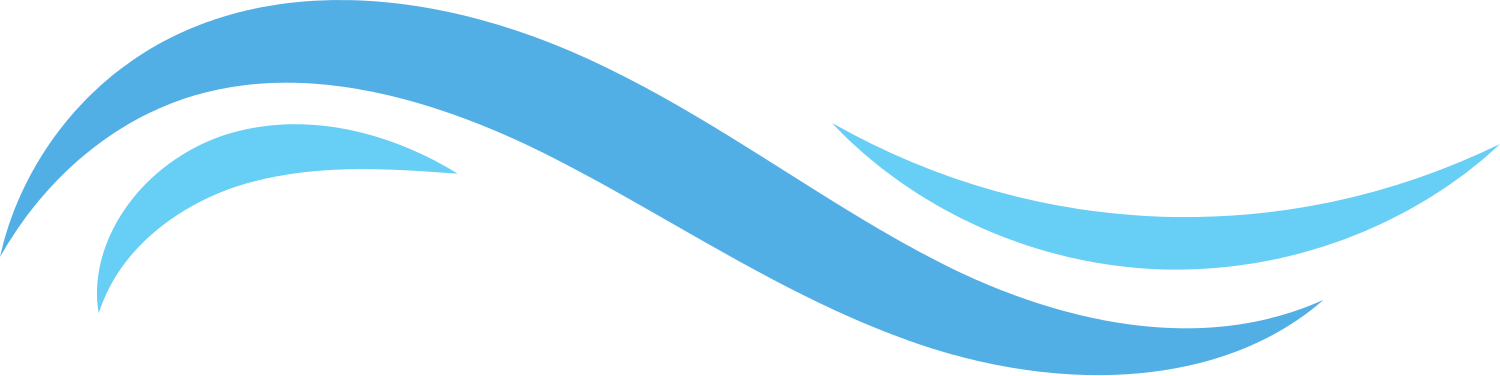 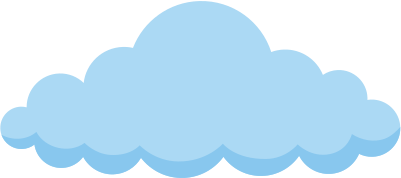 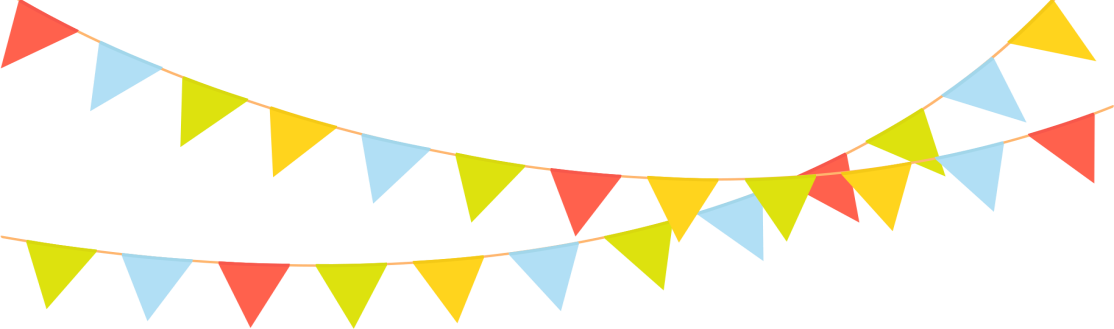 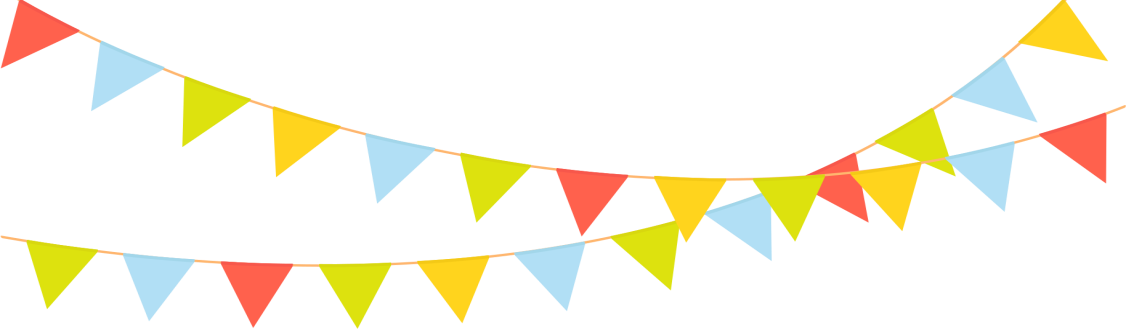 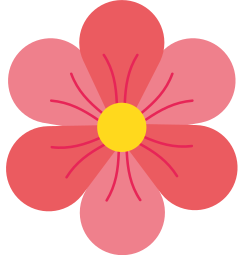 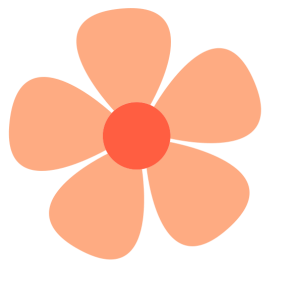 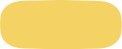 THỰC HÀNH – LUYỆN TẬP
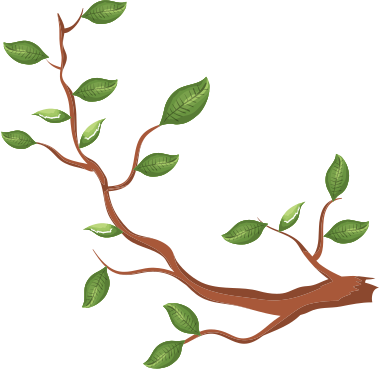 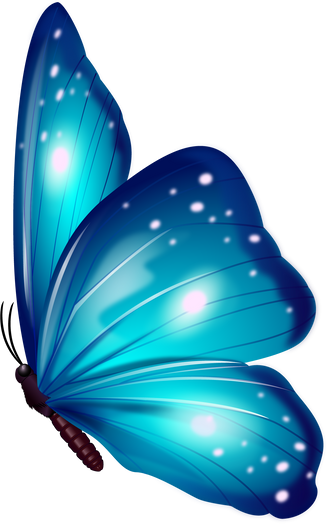 Bài 2: Tính kết quả của các phép trừ sau rồi dùng phép cộng để thử lại:
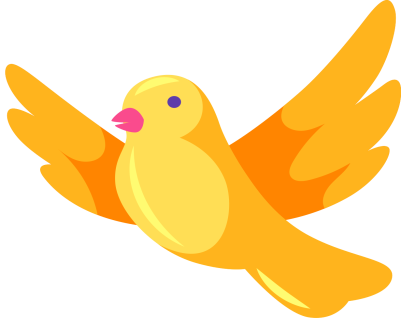 75 905  –  54 732  =  21 173
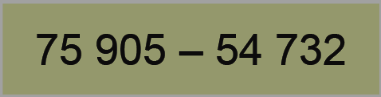 Thử lại:
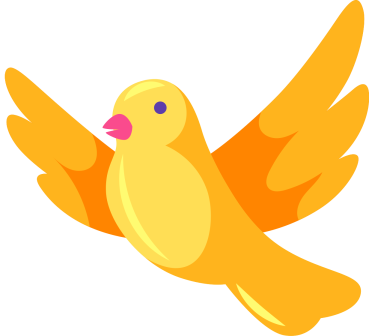 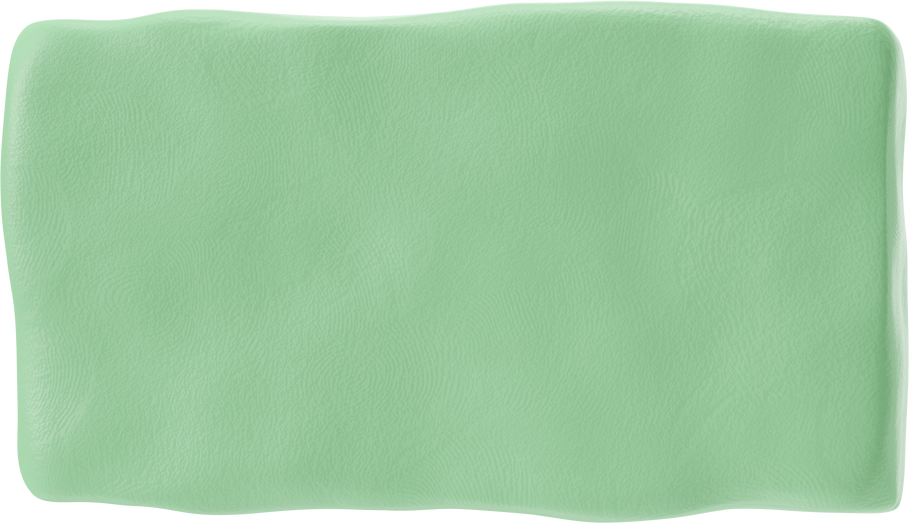 21 173  +  54 732  =  75 905
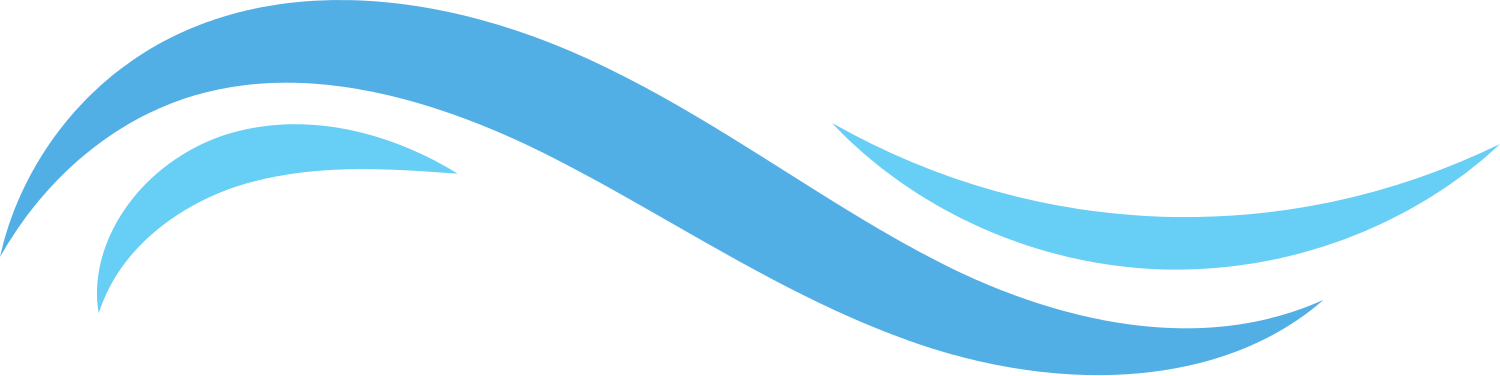 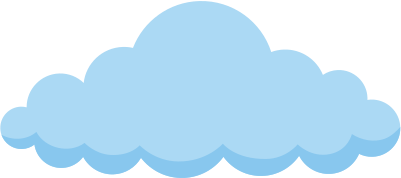 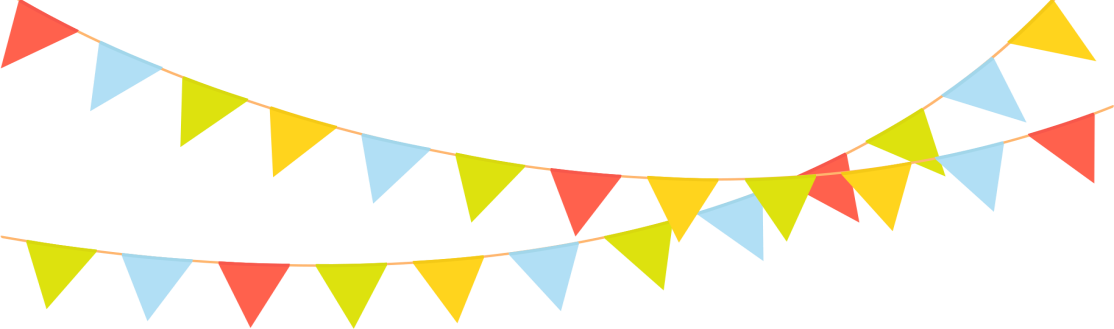 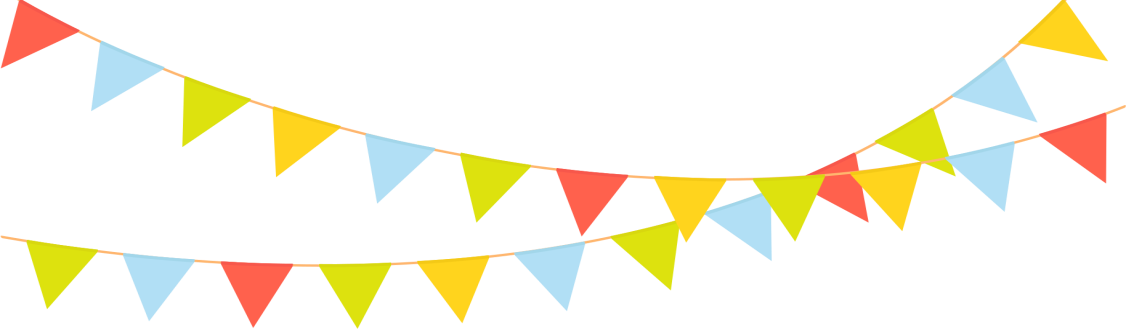 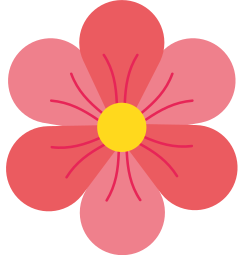 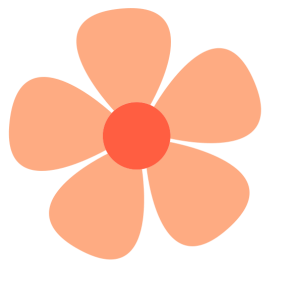 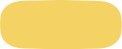 THỰC HÀNH – LUYỆN TẬP
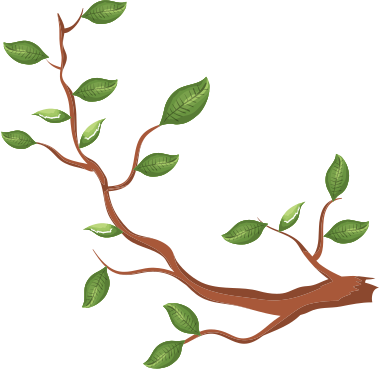 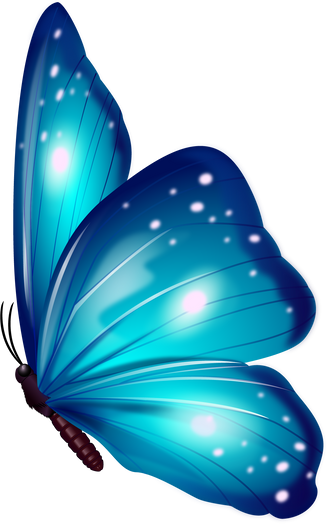 Bài 2: Tính kết quả của các phép trừ sau rồi dùng phép cộng để thử lại:
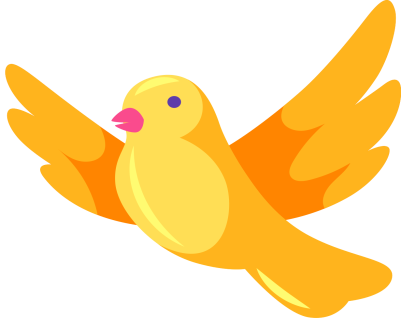 90 009 – 87 004 = 3 005
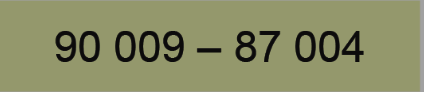 Thử lại:
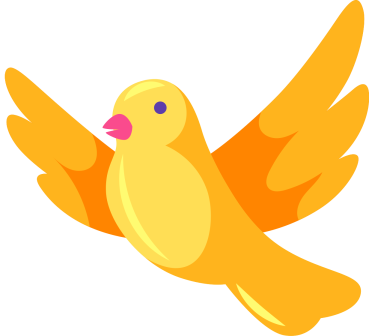 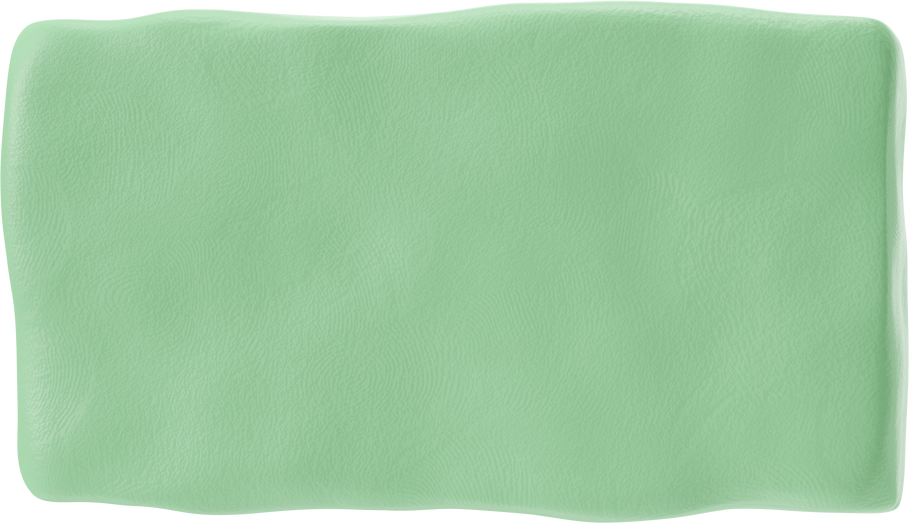 3 005 + 87 004 = 90 009
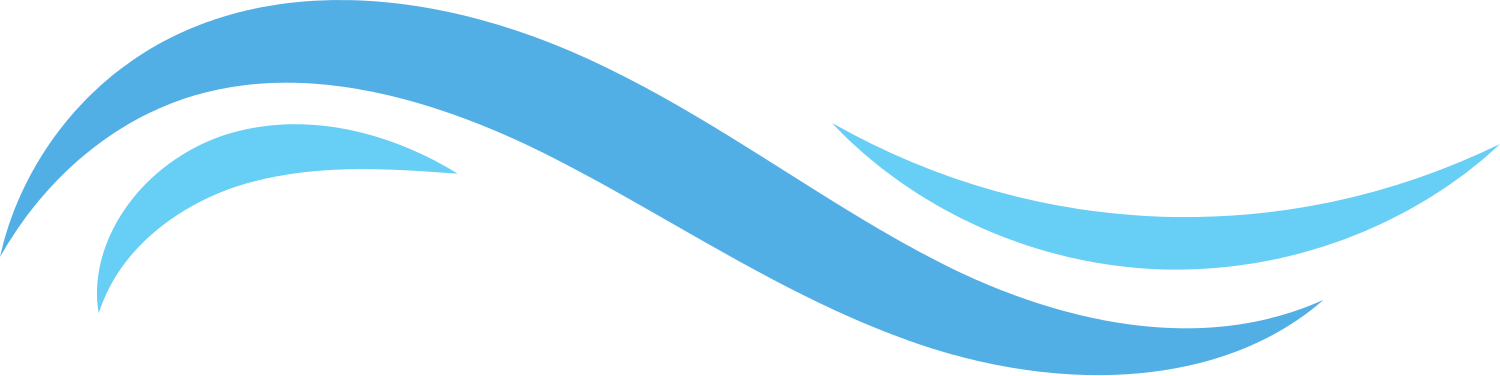 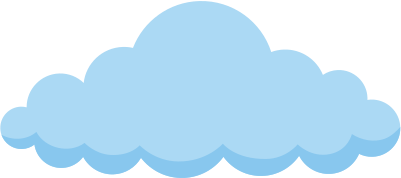 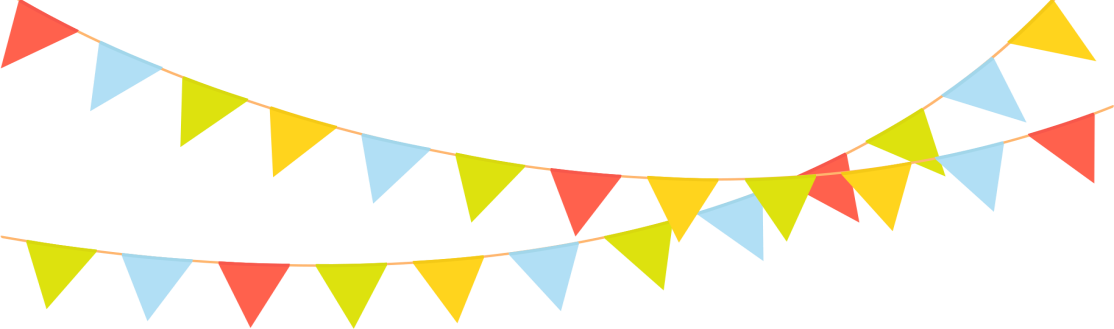 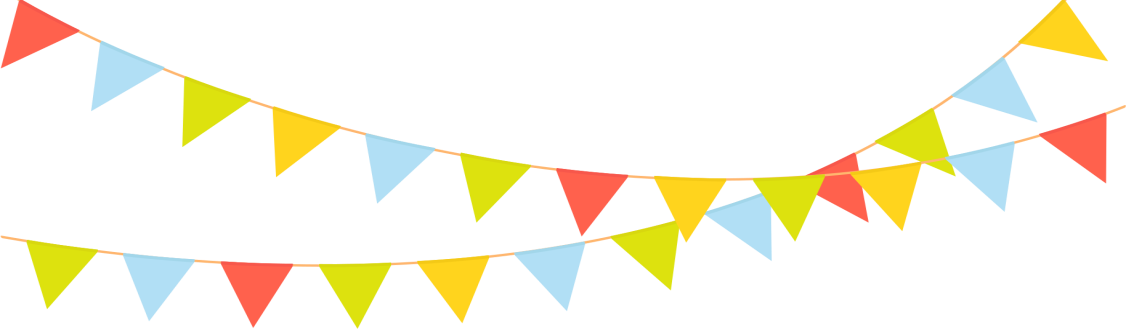 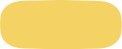 THỰC HÀNH – LUYỆN TẬP
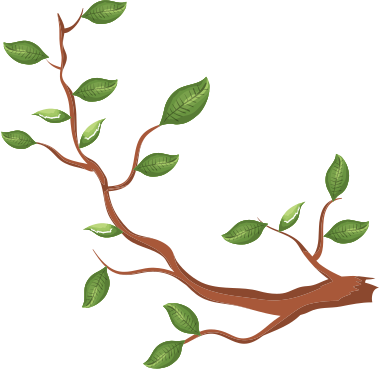 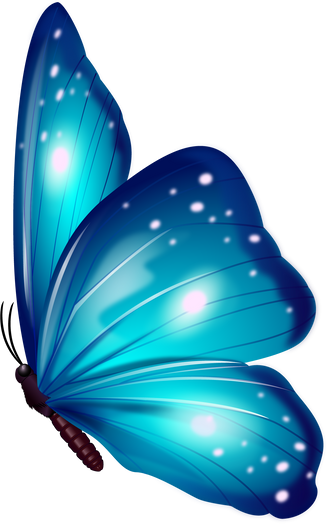 Bài 3: Số?
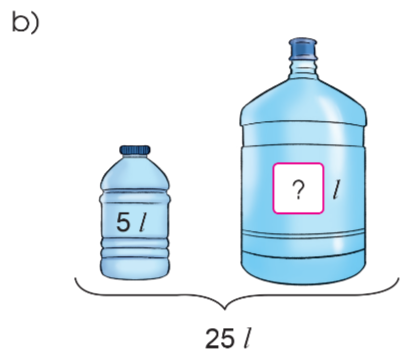 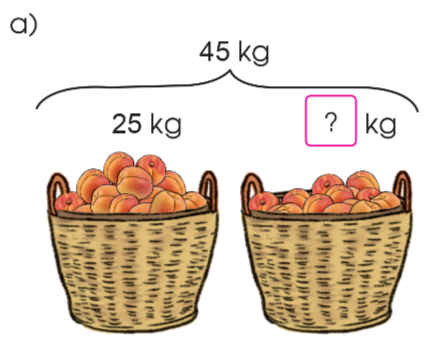 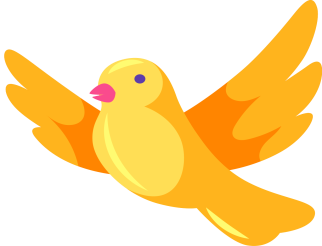 20
20
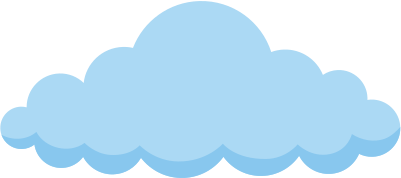 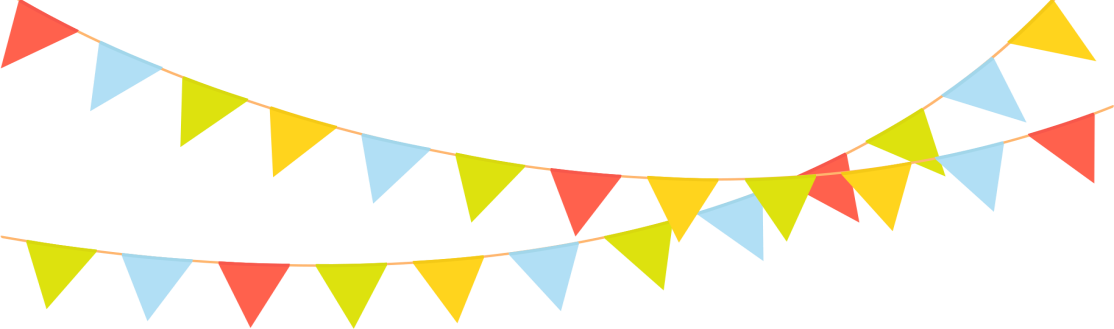 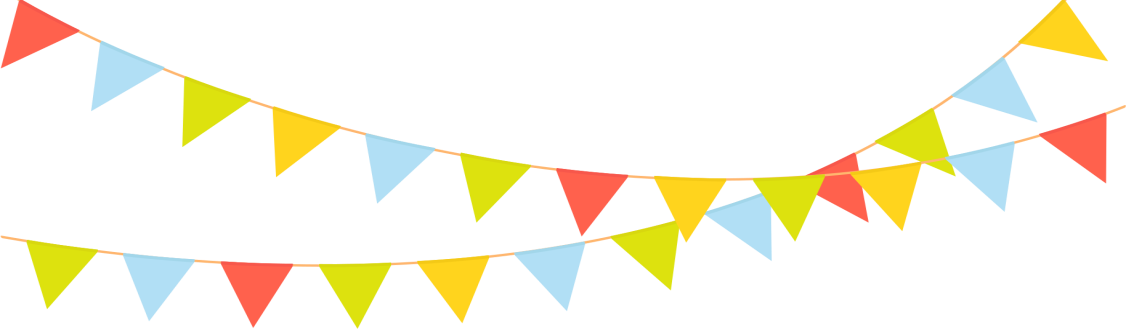 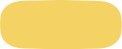 THỰC HÀNH – LUYỆN TẬP
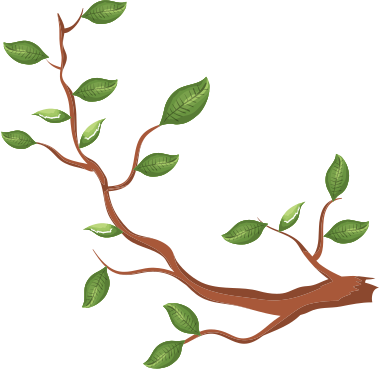 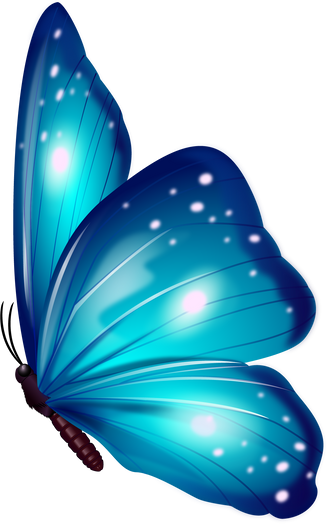 Bài 4. Có 1 690 thùng hàng cần chuyển đến các siêu thị. Người ta đã vận chuyển được 4 chuyến, mỗi chuyến 218 thùng hàng. Hỏi còn bao nhiêu thùng hàng chưa được chuyển đi?
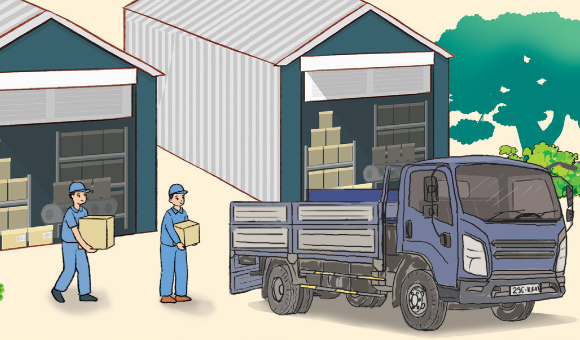 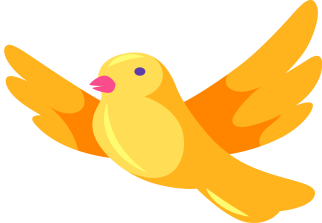 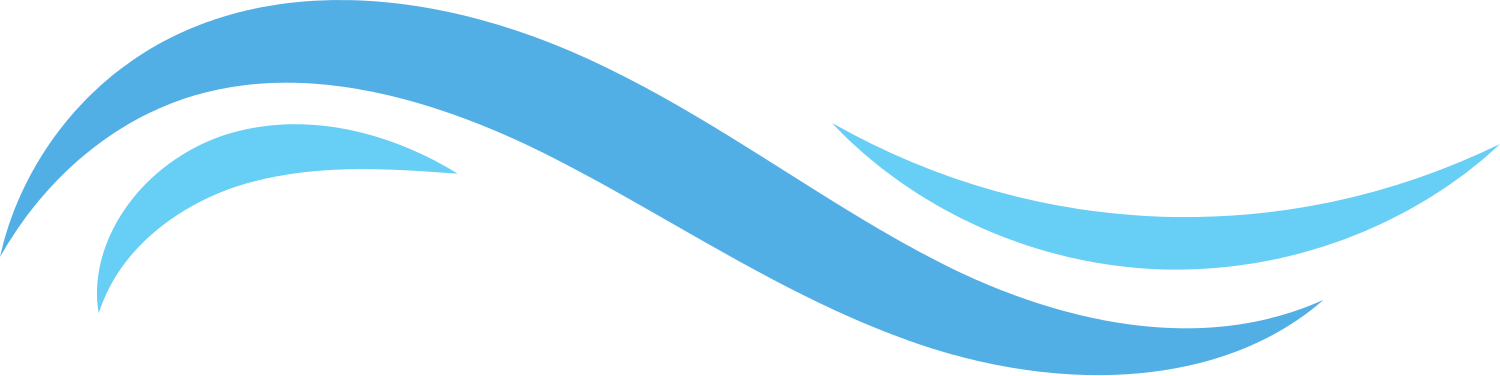 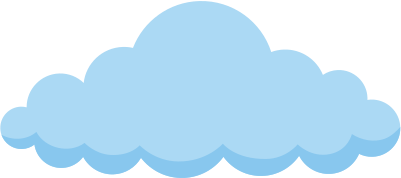 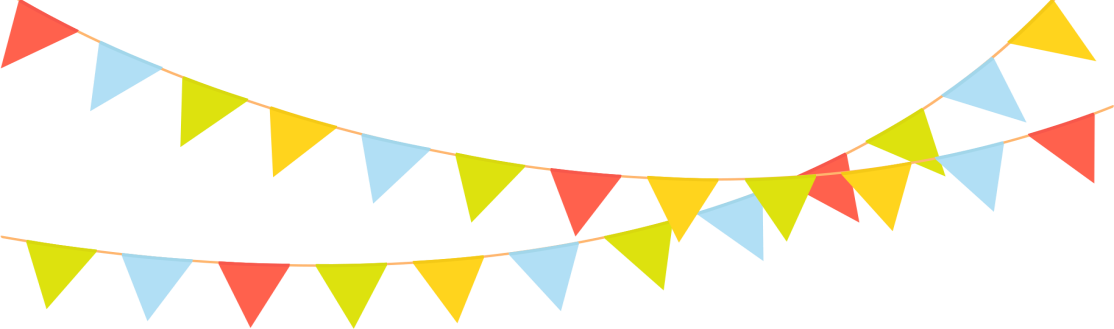 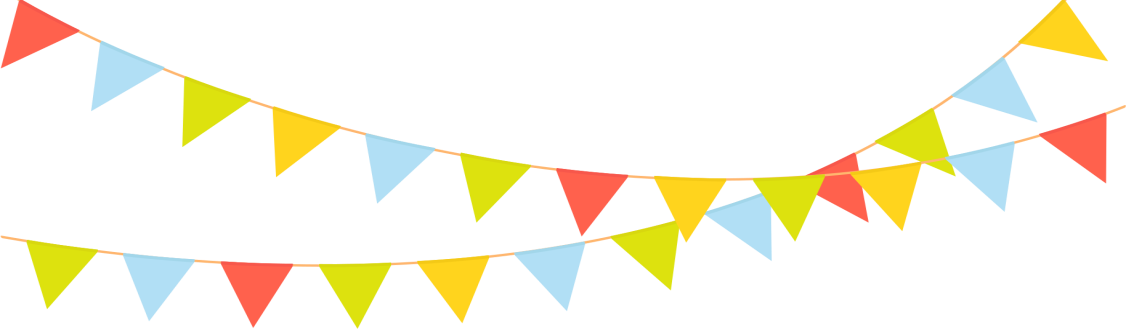 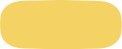 THỰC HÀNH – LUYỆN TẬP
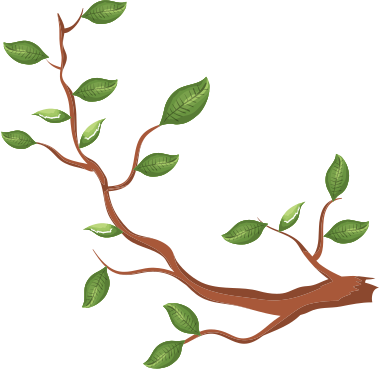 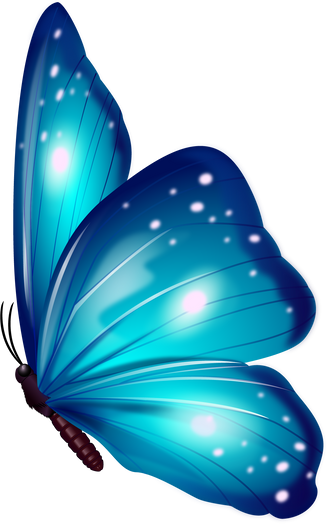 Bài giải:
Người ta đã vận chuyển được số thùng hàng là:
               218 x 4 = 872 (thùng hàng)
Còn số thùng hàng chưa được chuyển đi là:
              1690 – 872 = 818 (thùng hàng)
                       Đáp số: 818 thùng hàng
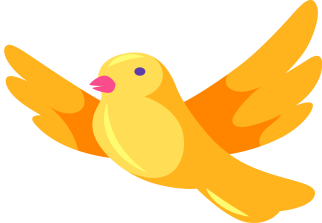 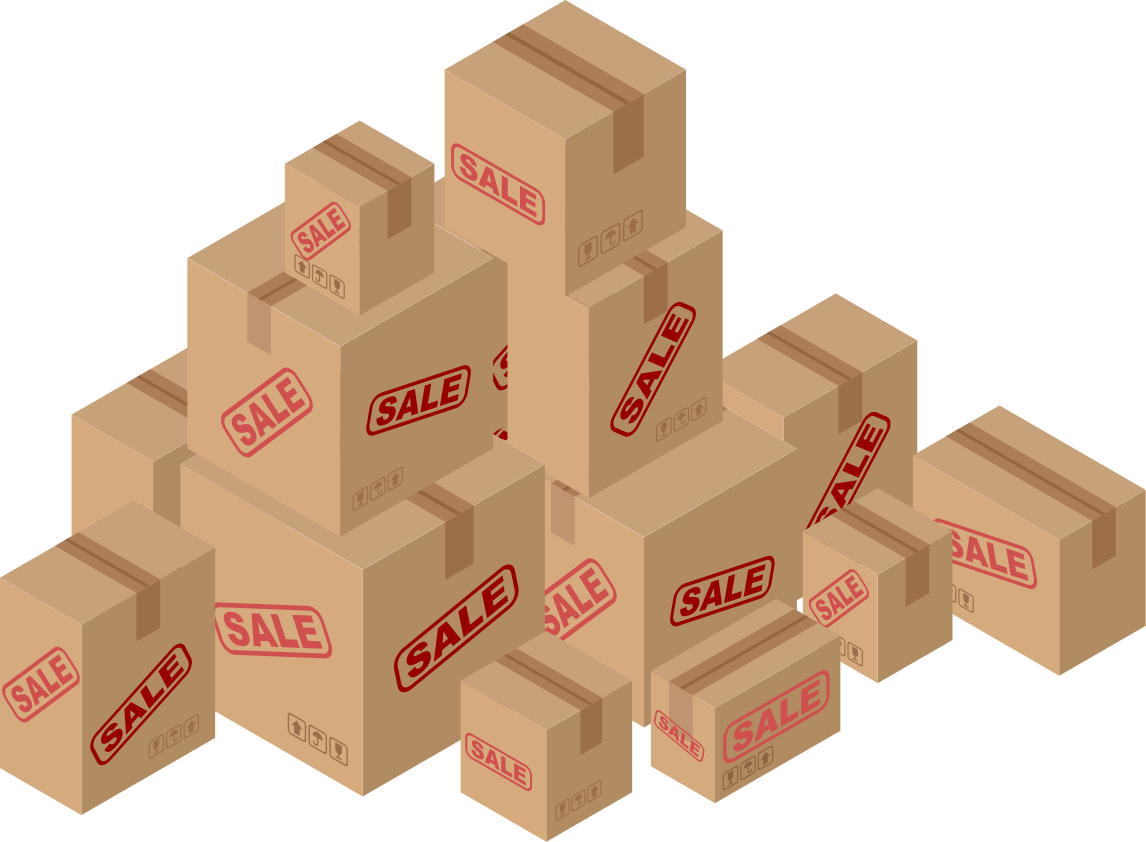 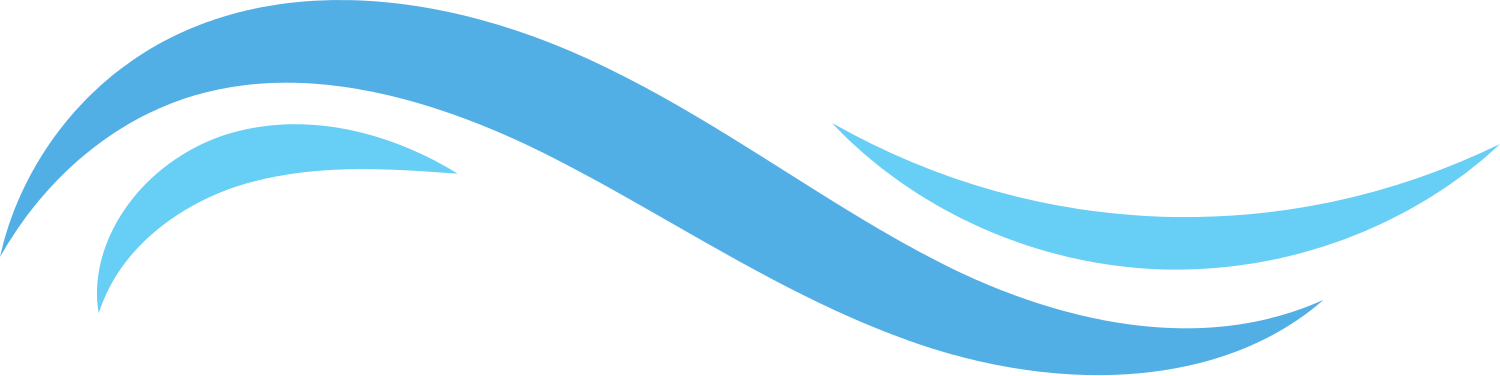 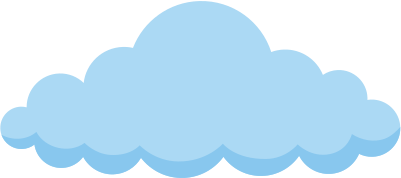 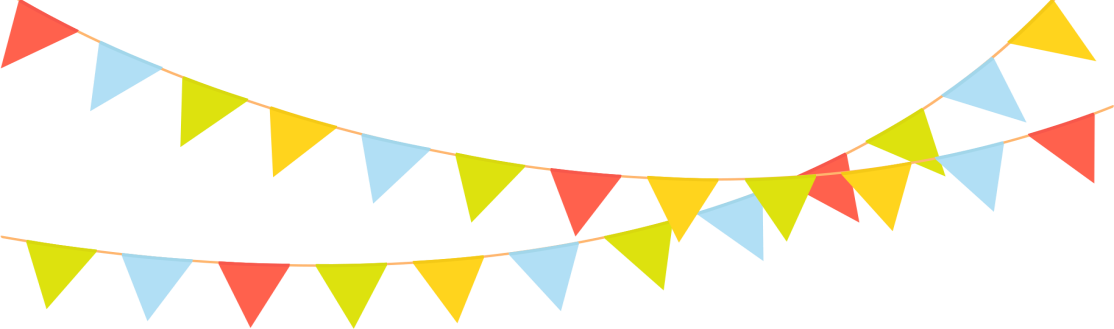 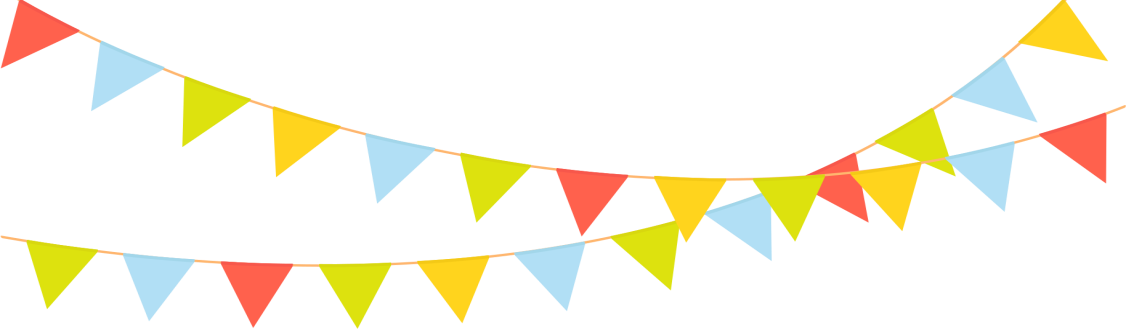 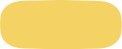 THỰC HÀNH – LUYỆN TẬP
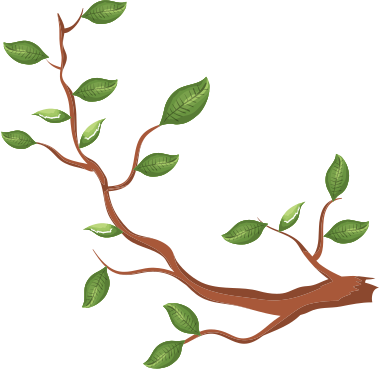 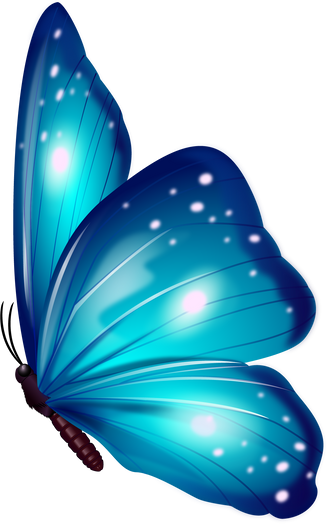 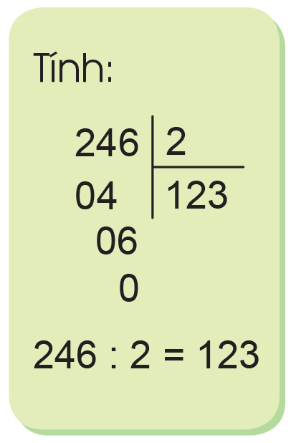 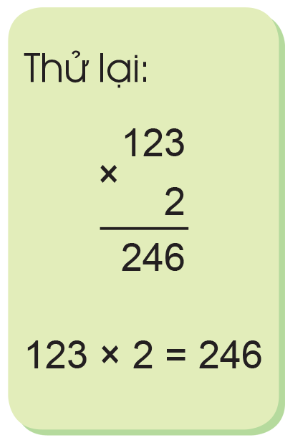 Ví dụ: 246 : 2 = ?
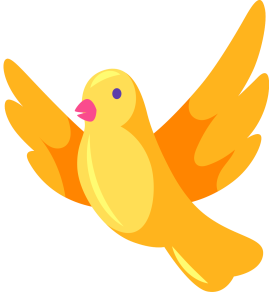 Yêu cầu: Tính thương rồi sử dụng phép nhân để kiểm tra lại kết quả.
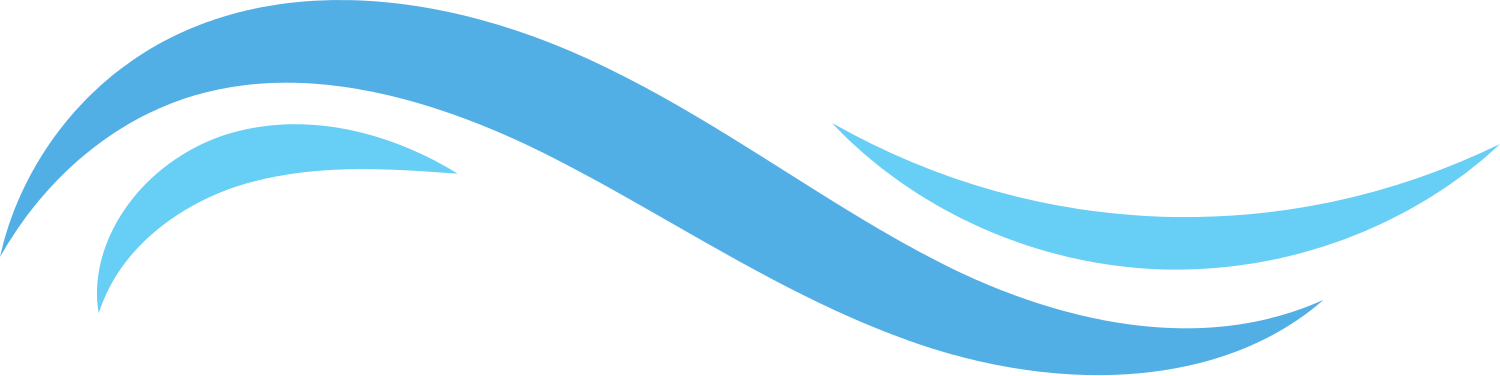 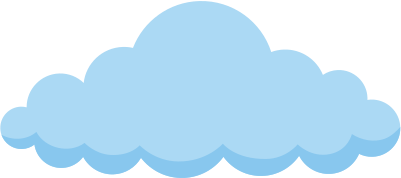 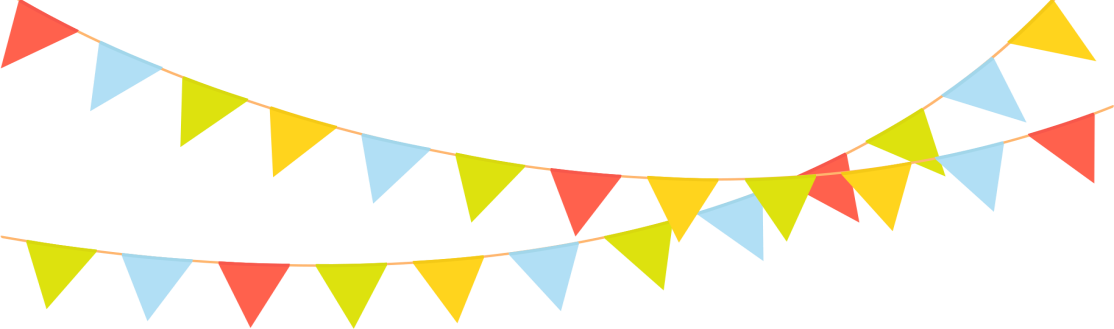 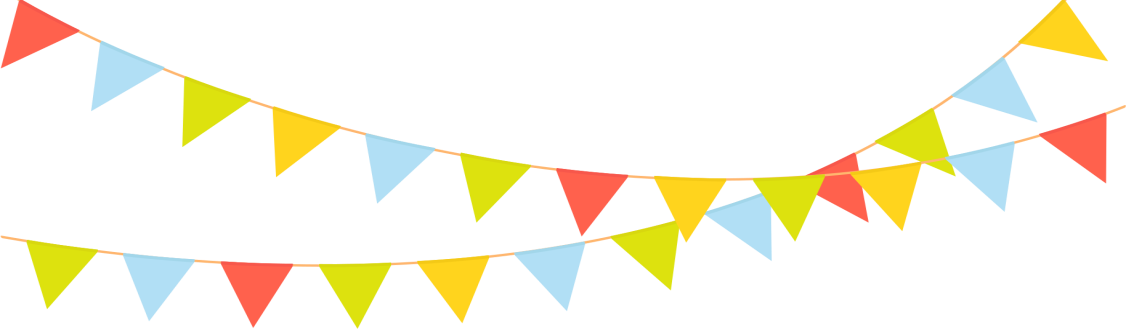 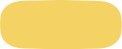 THỰC HÀNH – LUYỆN TẬP
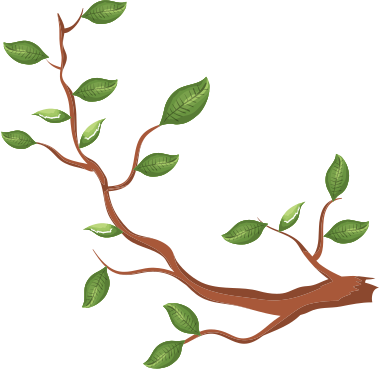 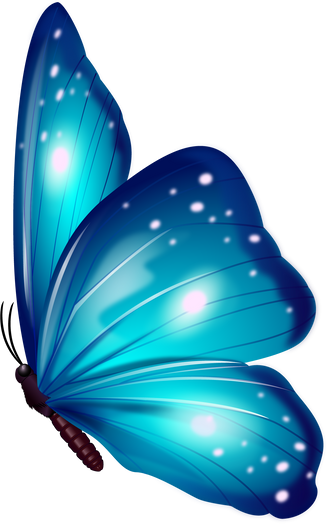 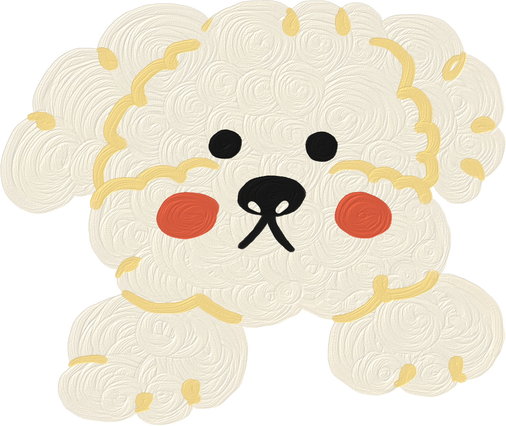 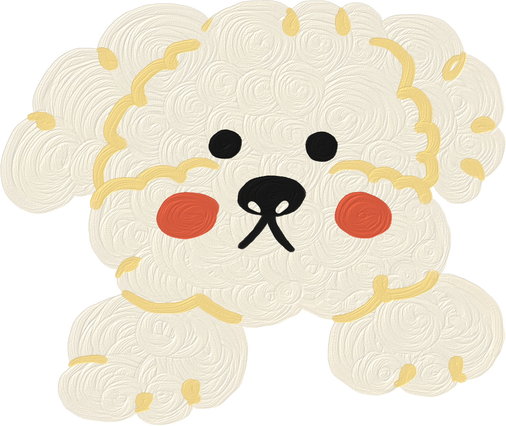 Ví dụ: 246 : 2 = ?
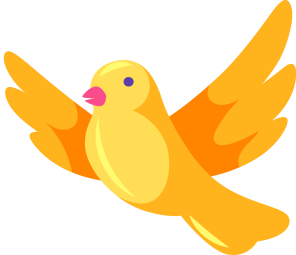 Yêu cầu: Tính thương rồi sử dụng phép nhân để kiểm tra lại kết quả.
Để kiểm tra lại kết quả, ta có thể lấy thương nhân với số chia. Nếu có kết quả bằng số bị chia thì phép chia đã được thực hiện đúng.
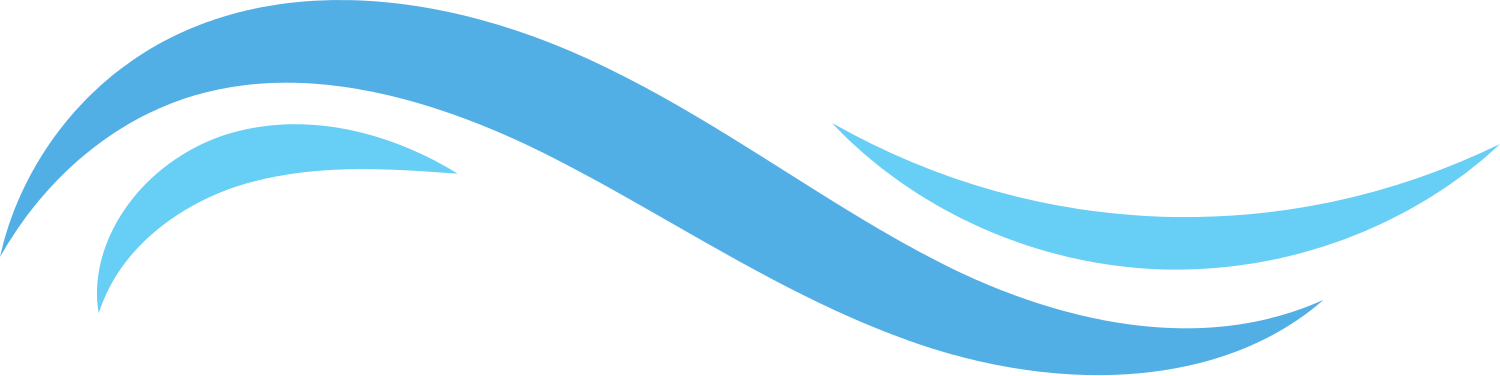 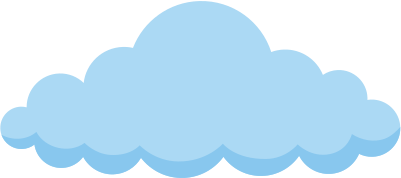 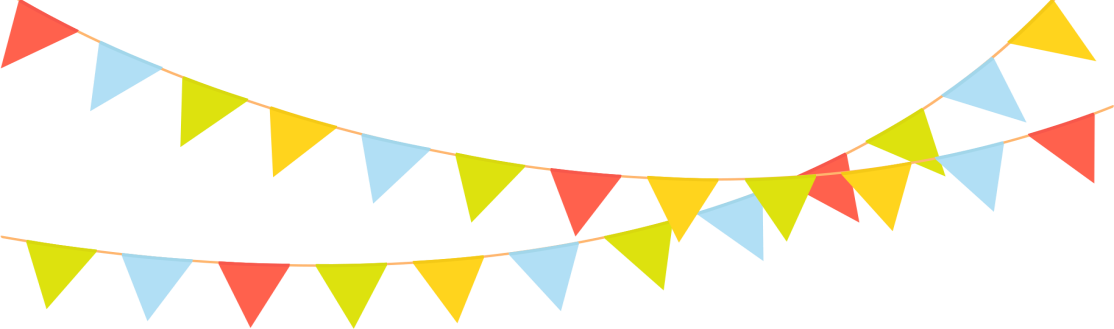 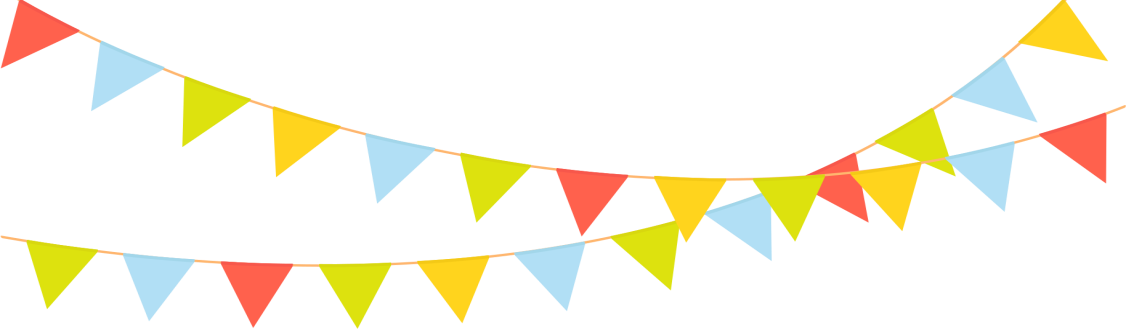 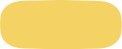 THỰC HÀNH – LUYỆN TẬP
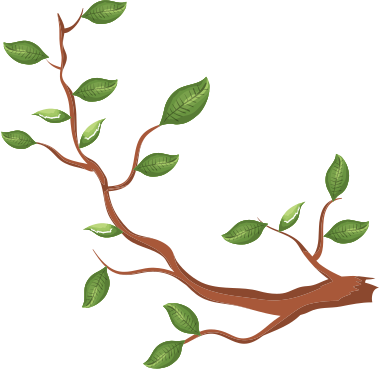 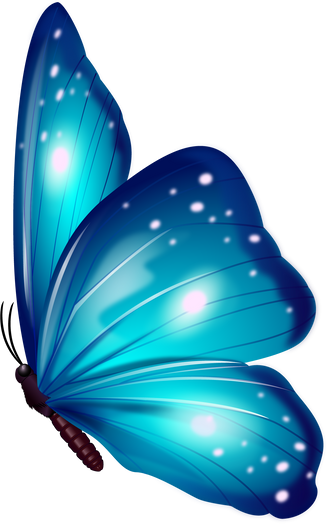 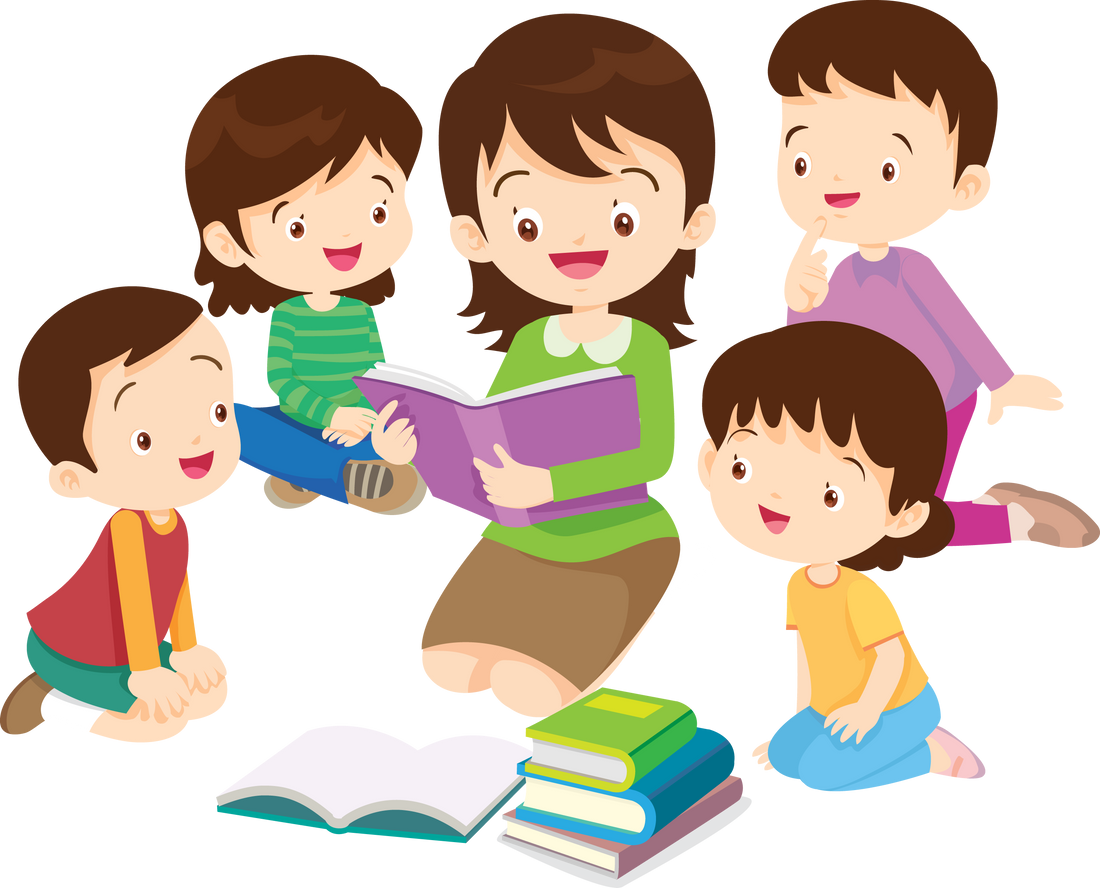 b) Tính kết quả của các phép chia sau rồi dùng phép nhân để thử lại:
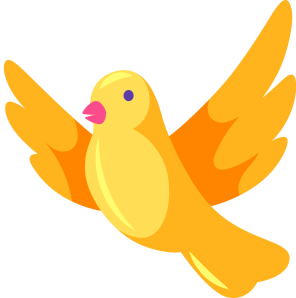 59 190 : 3         70 826 : 7
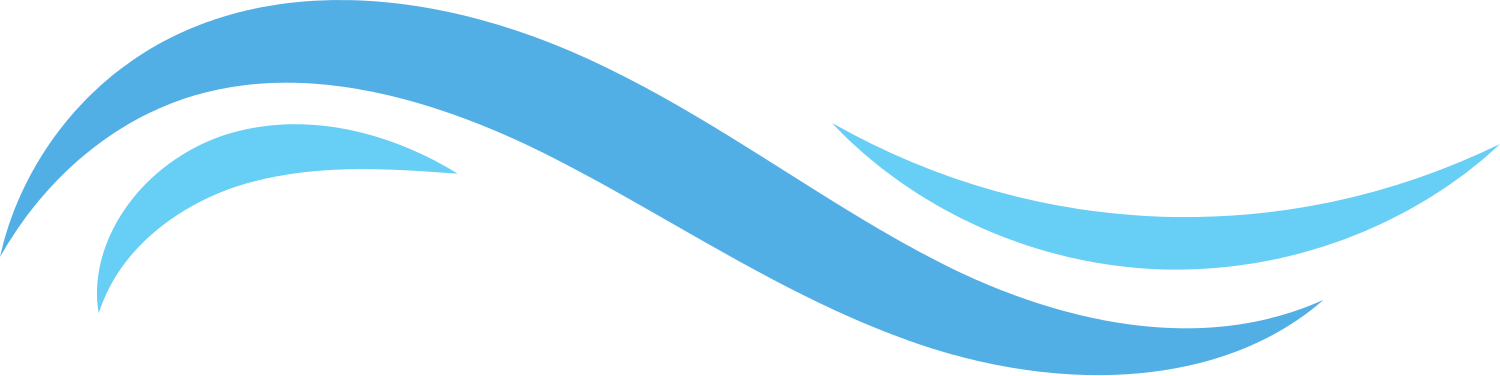 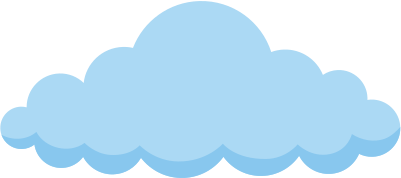 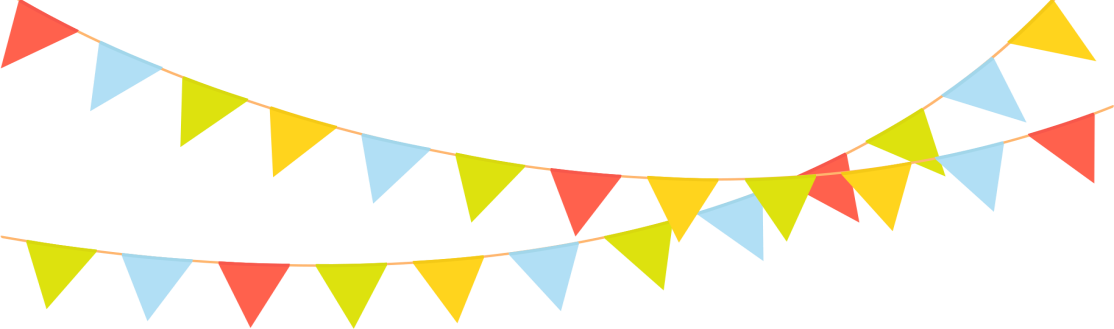 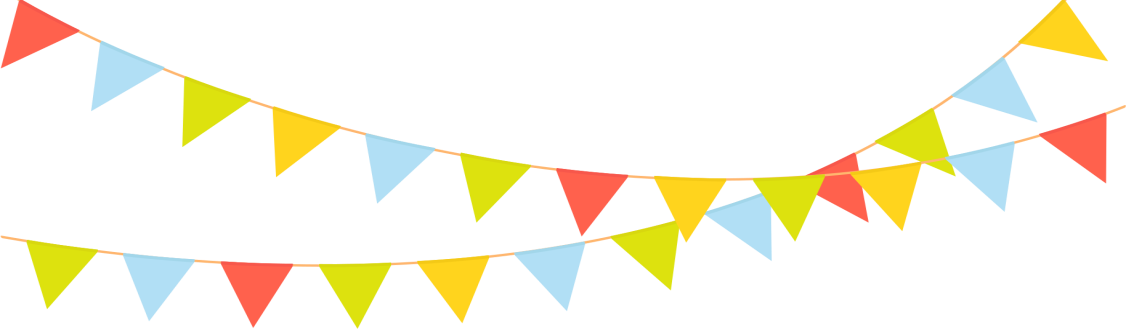 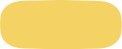 THỰC HÀNH – LUYỆN TẬP
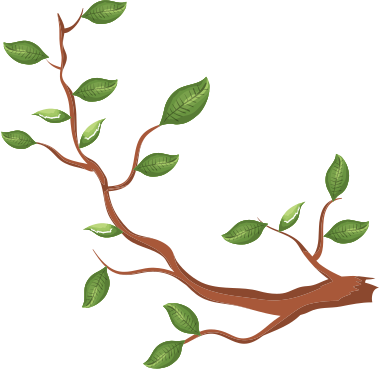 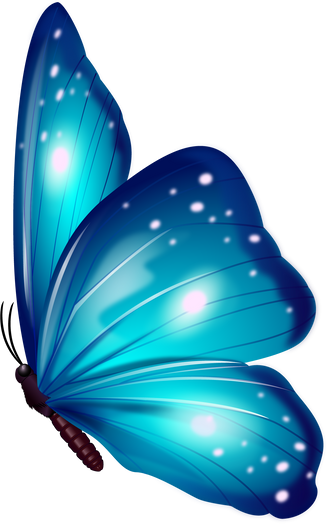 19 730

        3
Thử lại:
59 190       3
x
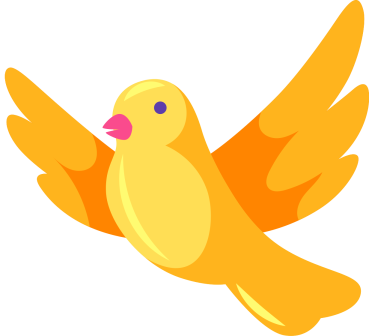 29
19 730
21
59 190
09
00
0
59 190 : 3 = 19 730
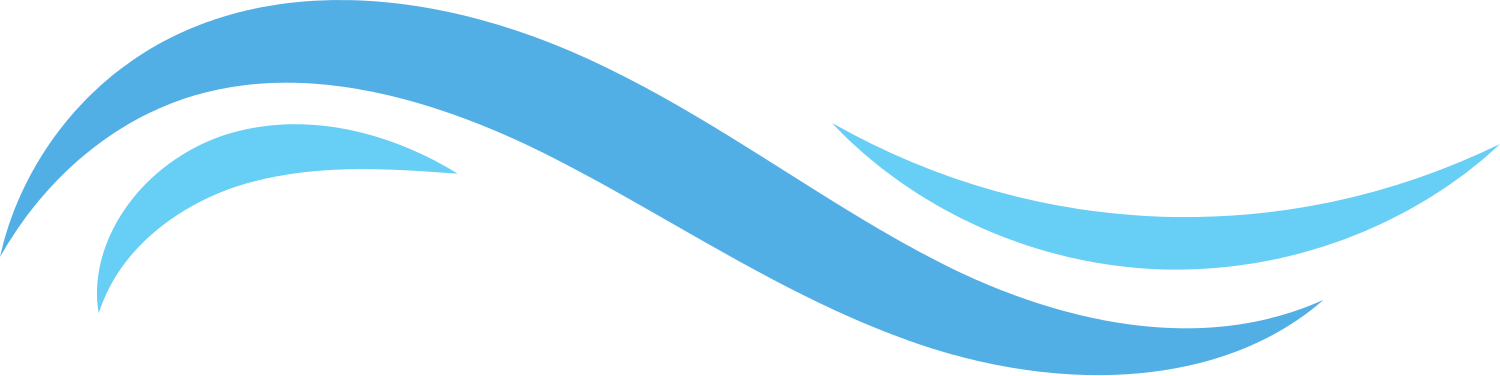 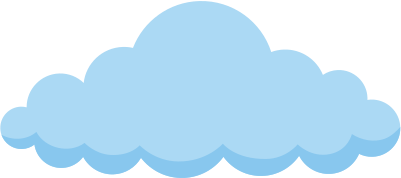 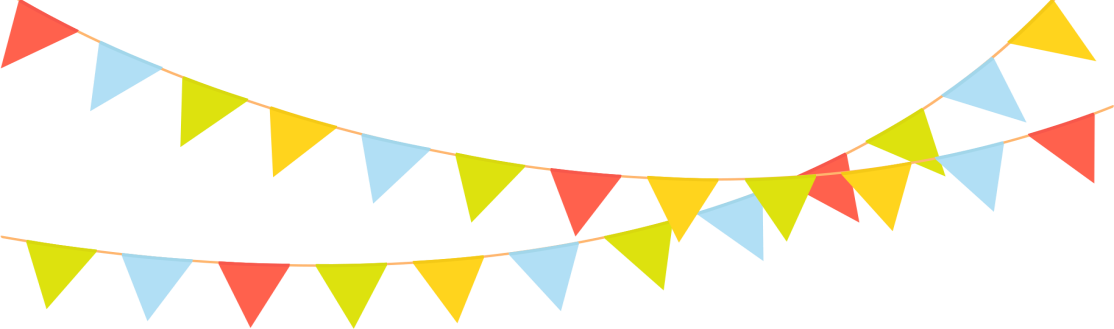 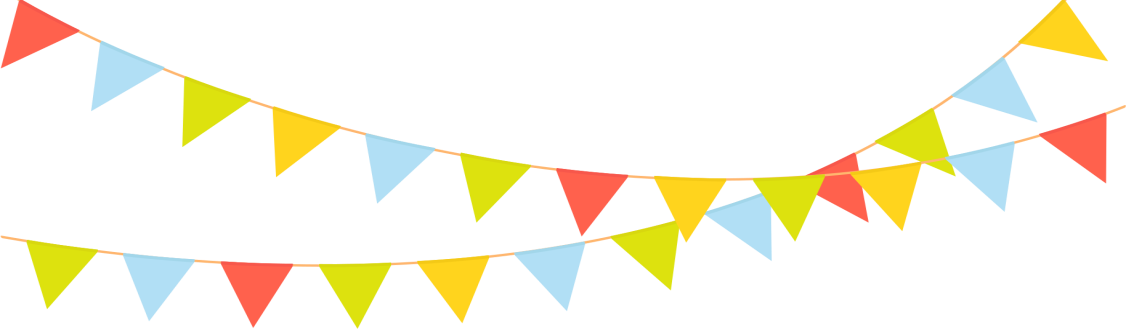 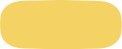 THỰC HÀNH – LUYỆN TẬP
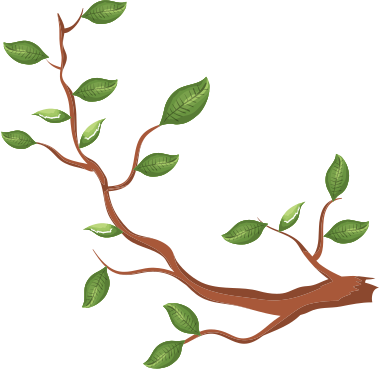 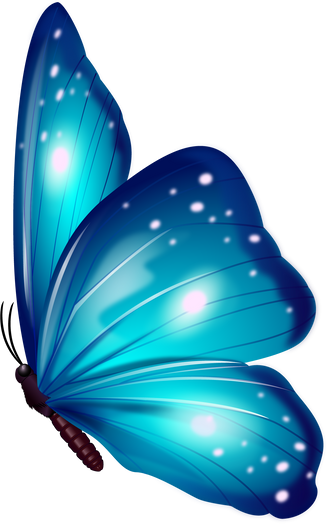 10 118

        7
Thử lại:
70 826       7
x
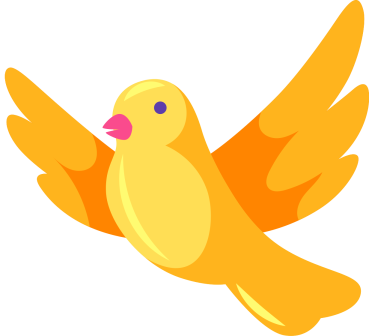 10
10 118
08
70 826
12
56
0
70 826 : 7 = 10118
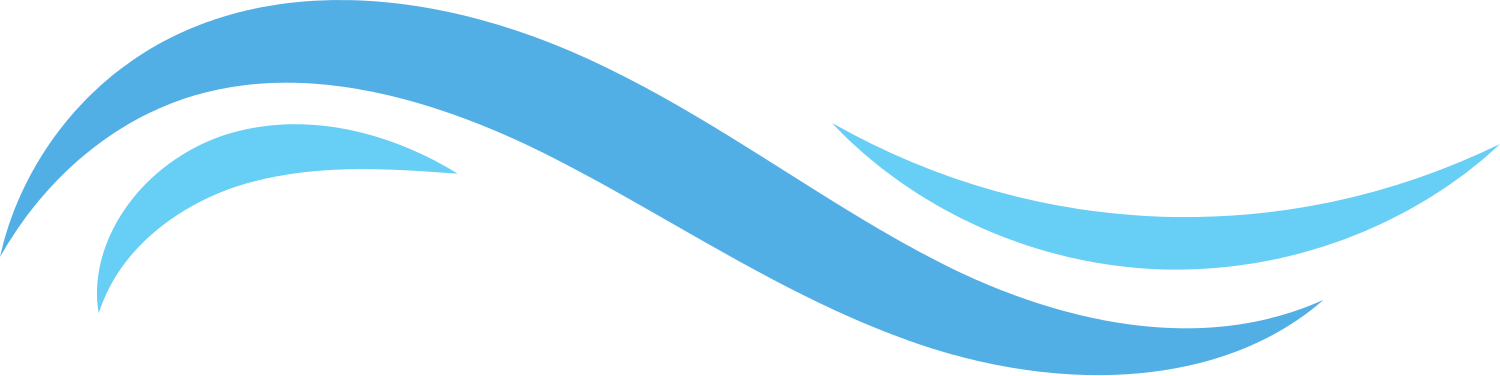 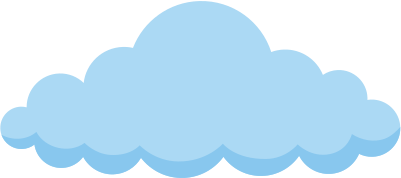 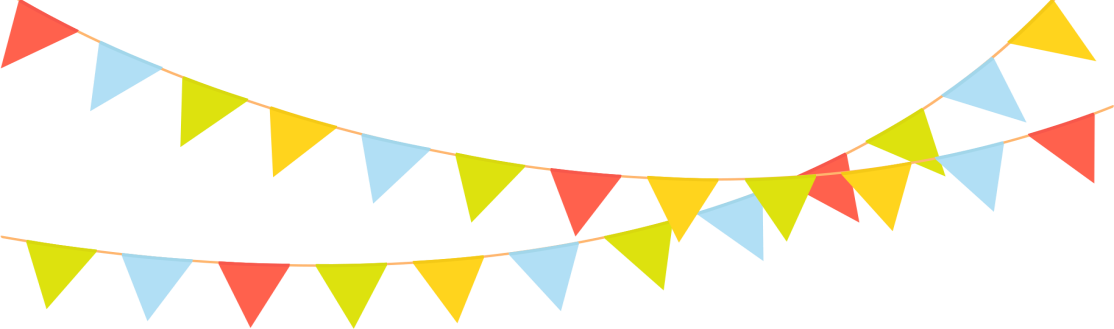 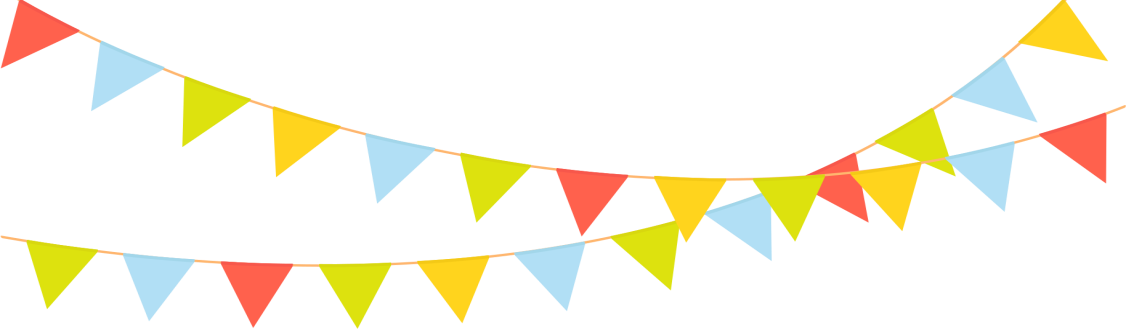 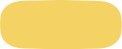 THỰC HÀNH – LUYỆN TẬP
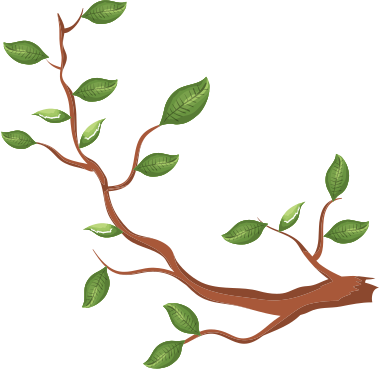 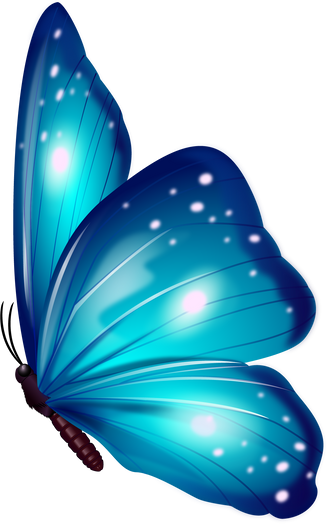 Bài 6: 
Đức đố Linh: mua 4 chiếc bút hết 92 000 đồng. Hỏi mỗi chiếc bút giá bao nhiêu tiền?
Em hãy giúp Linh trả lời câu hỏi trên và đặt thêm các câu hỏi tương tự rồi đố bạn thực hiện.
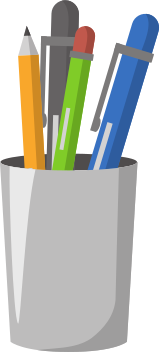 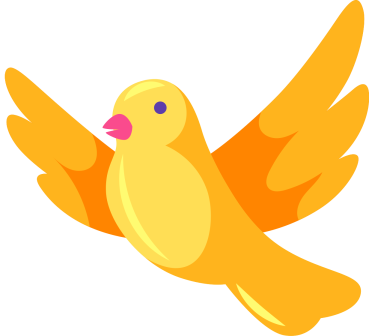 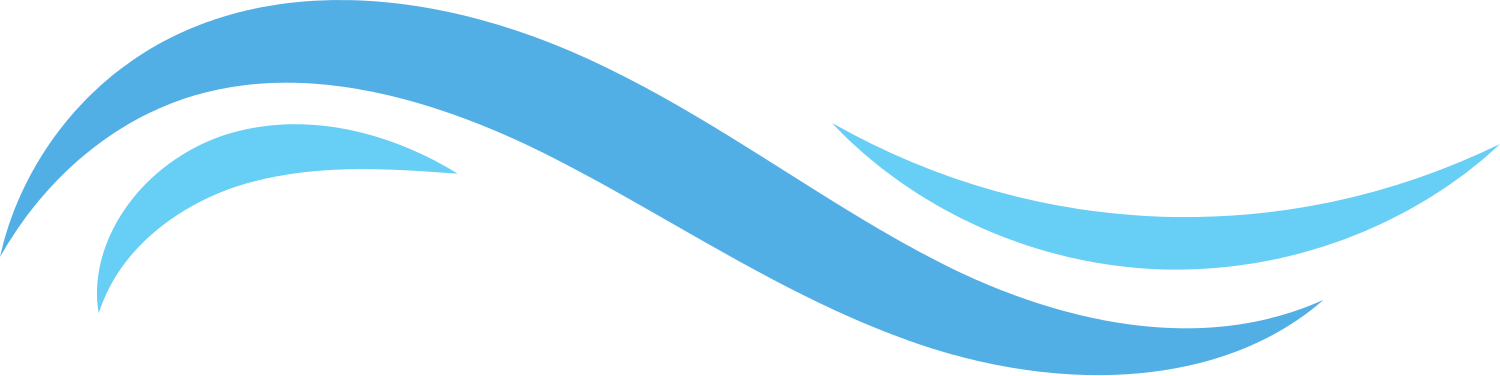 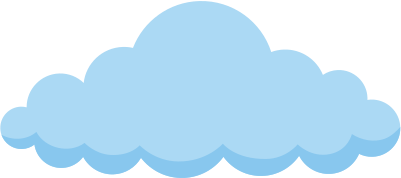 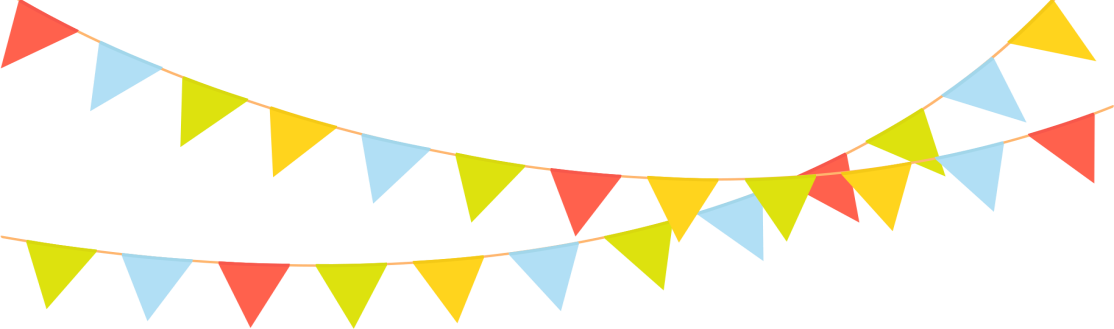 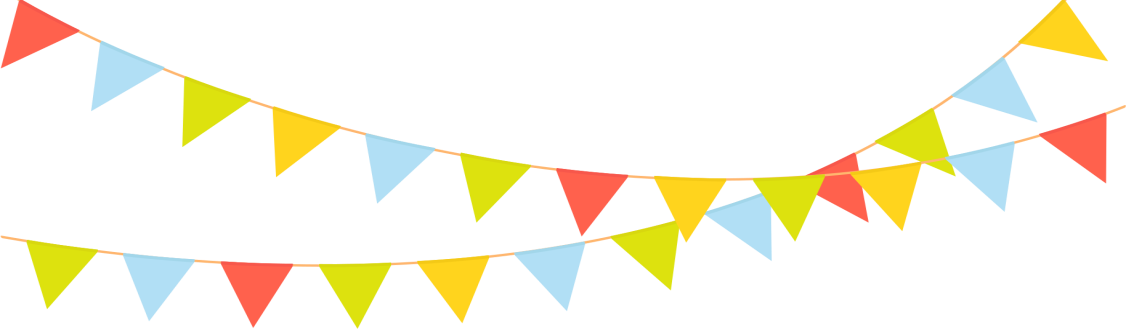 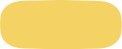 THỰC HÀNH – LUYỆN TẬP
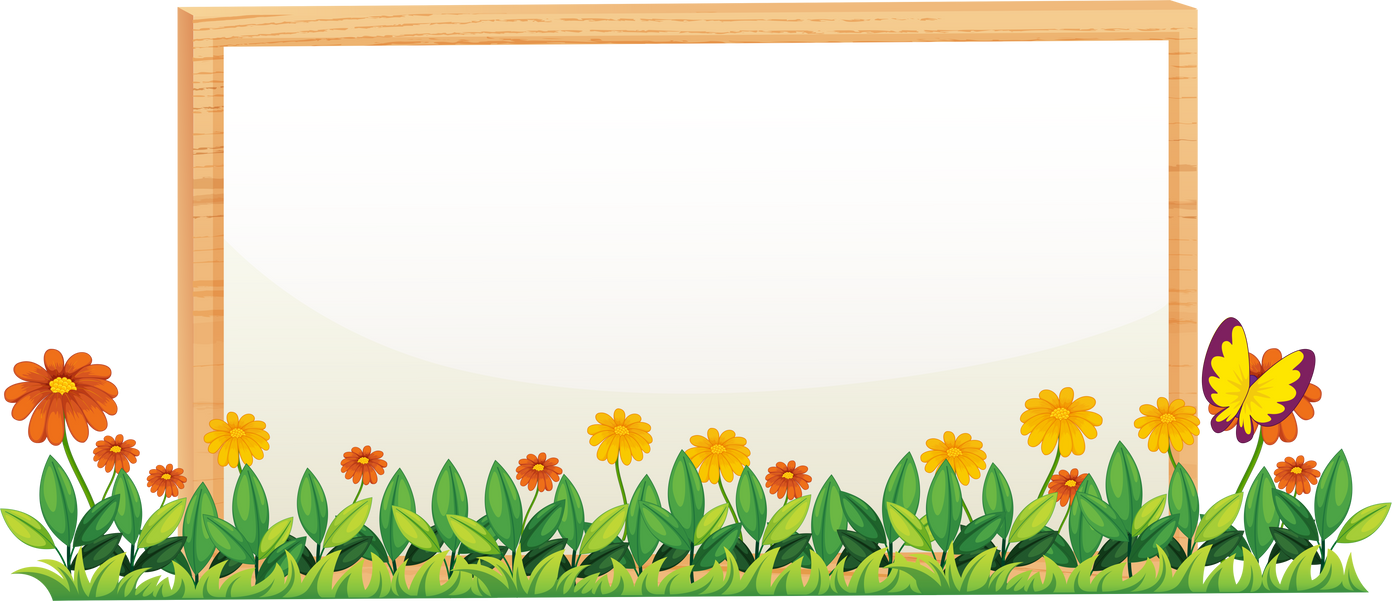 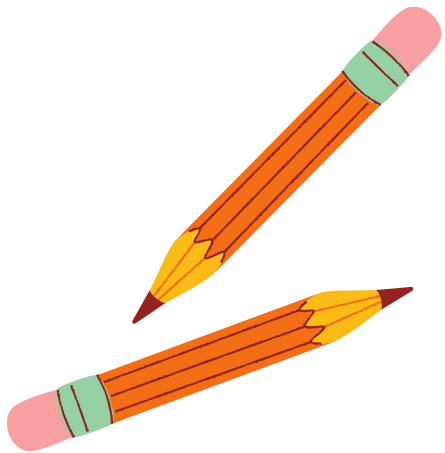 Bài giải:
Mỗi chiếc bút có giá là:
  92 000 : 4 = 23 000 (đồng)
         Đáp số: 23 000 đồng
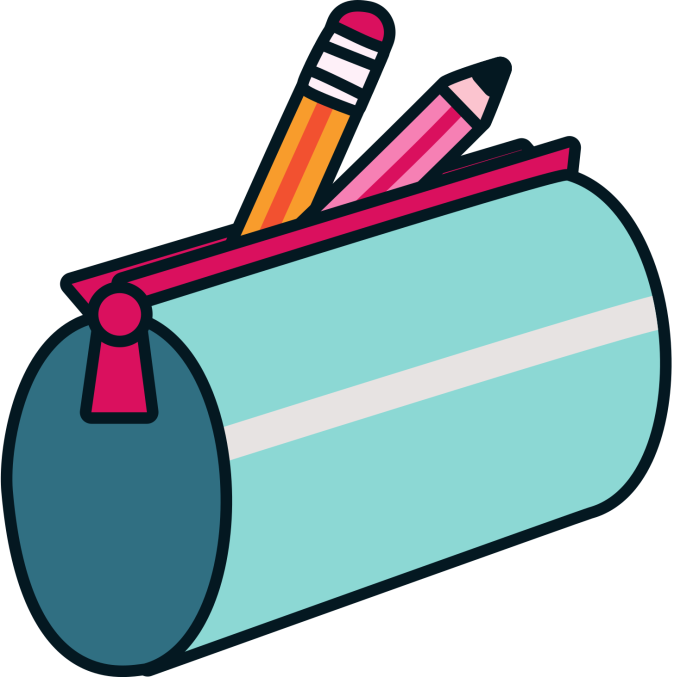 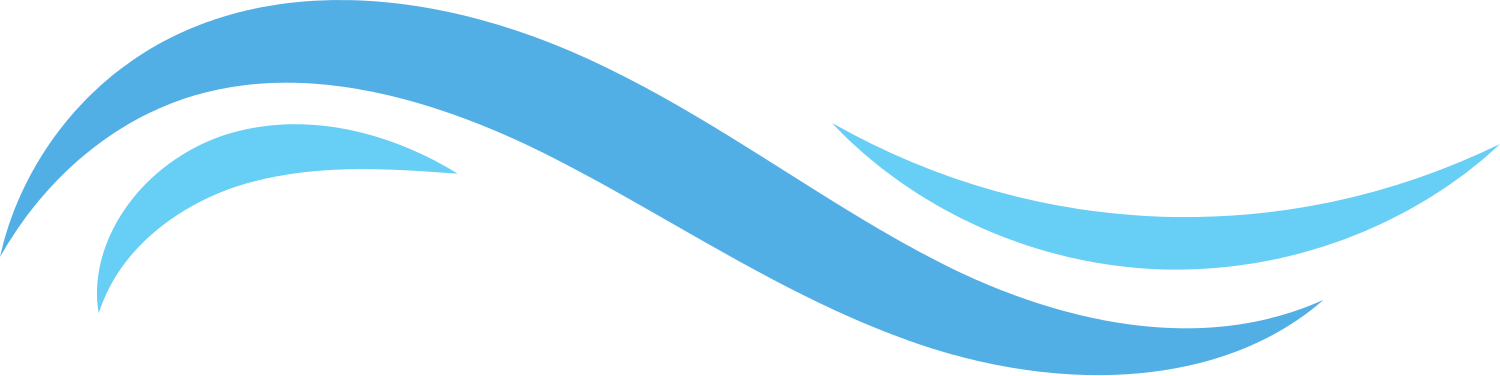 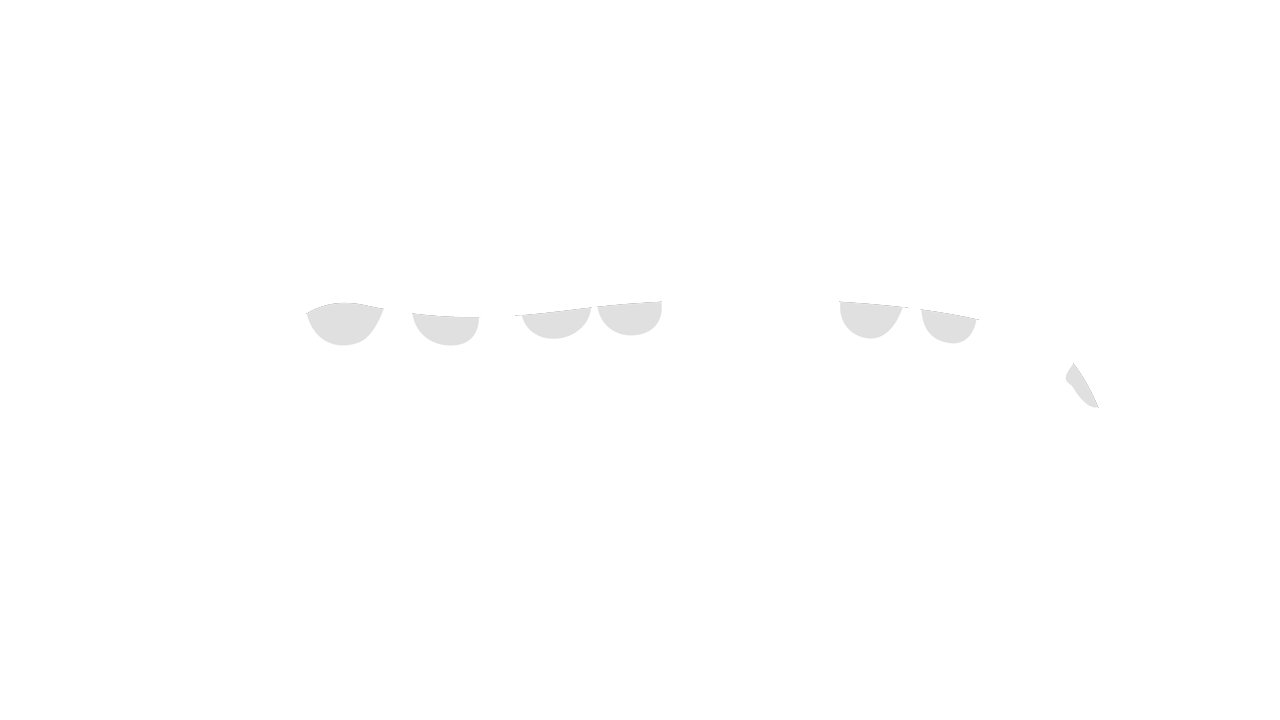 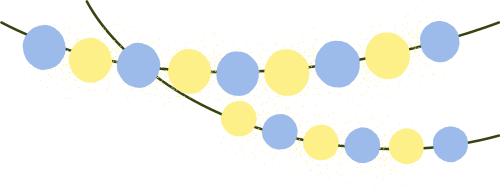 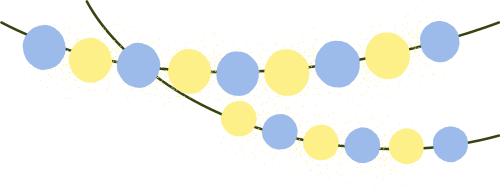 VẬN DỤNG – CỦNG CỐ
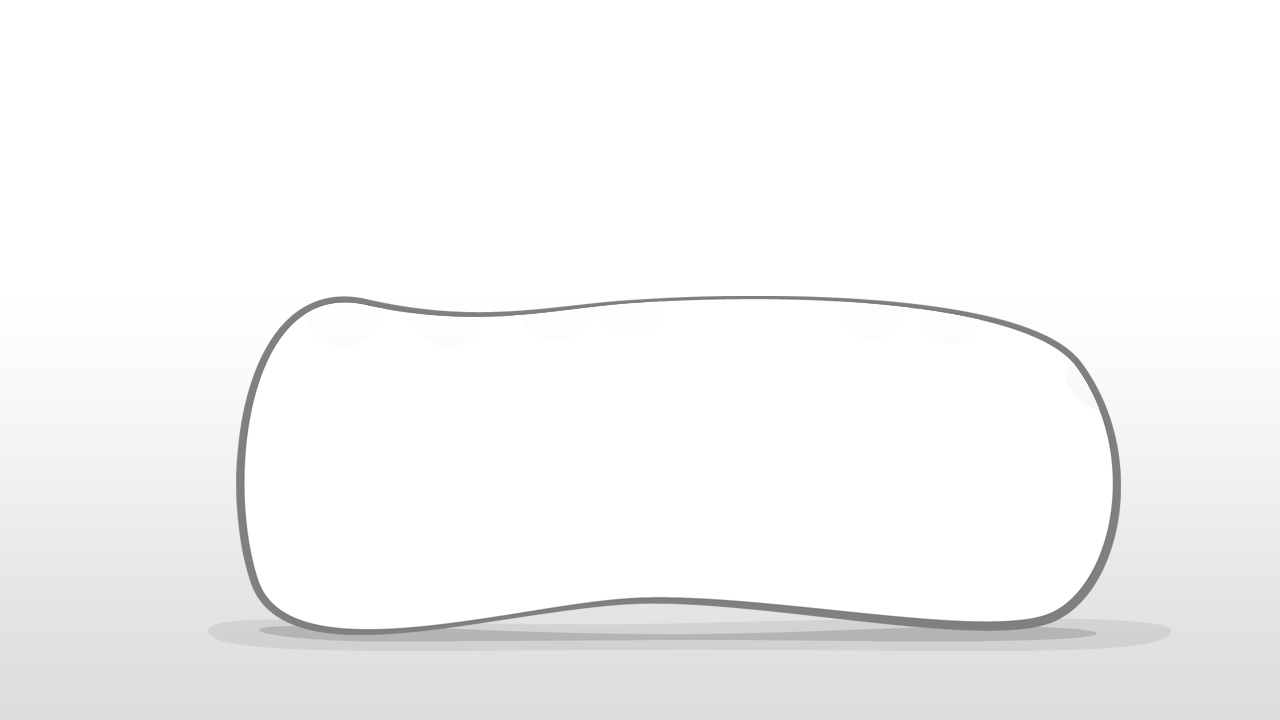 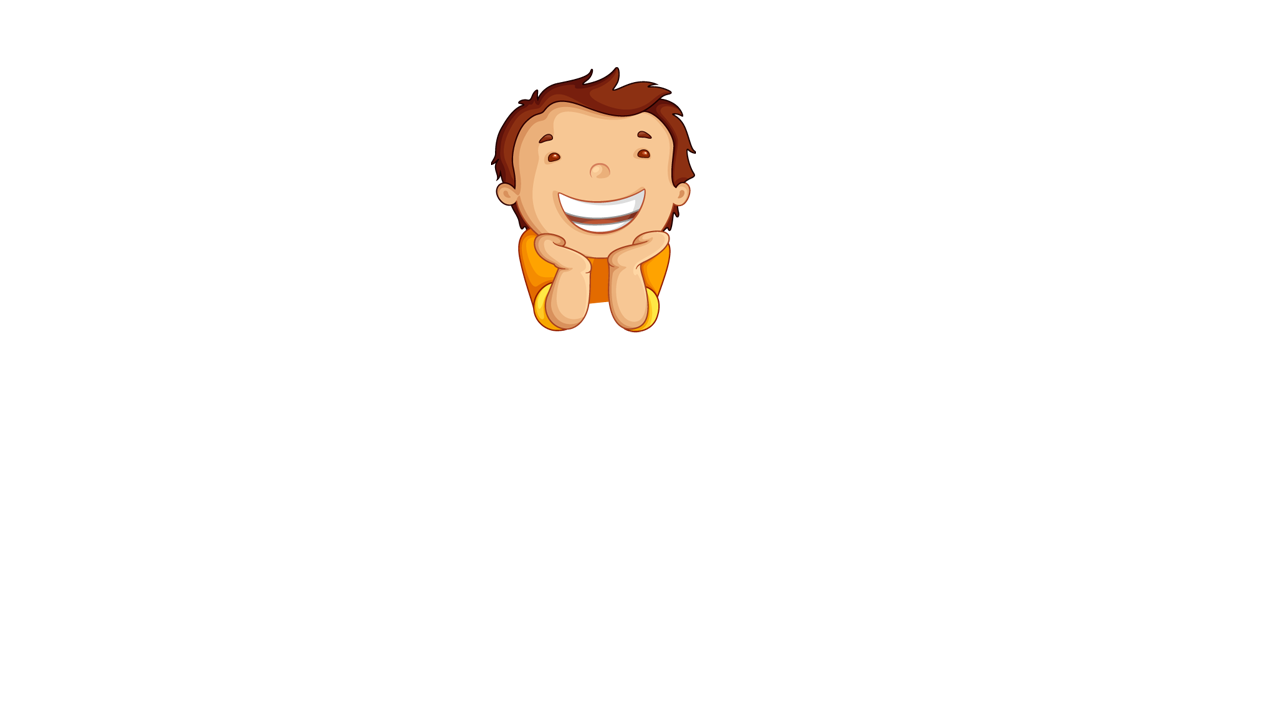 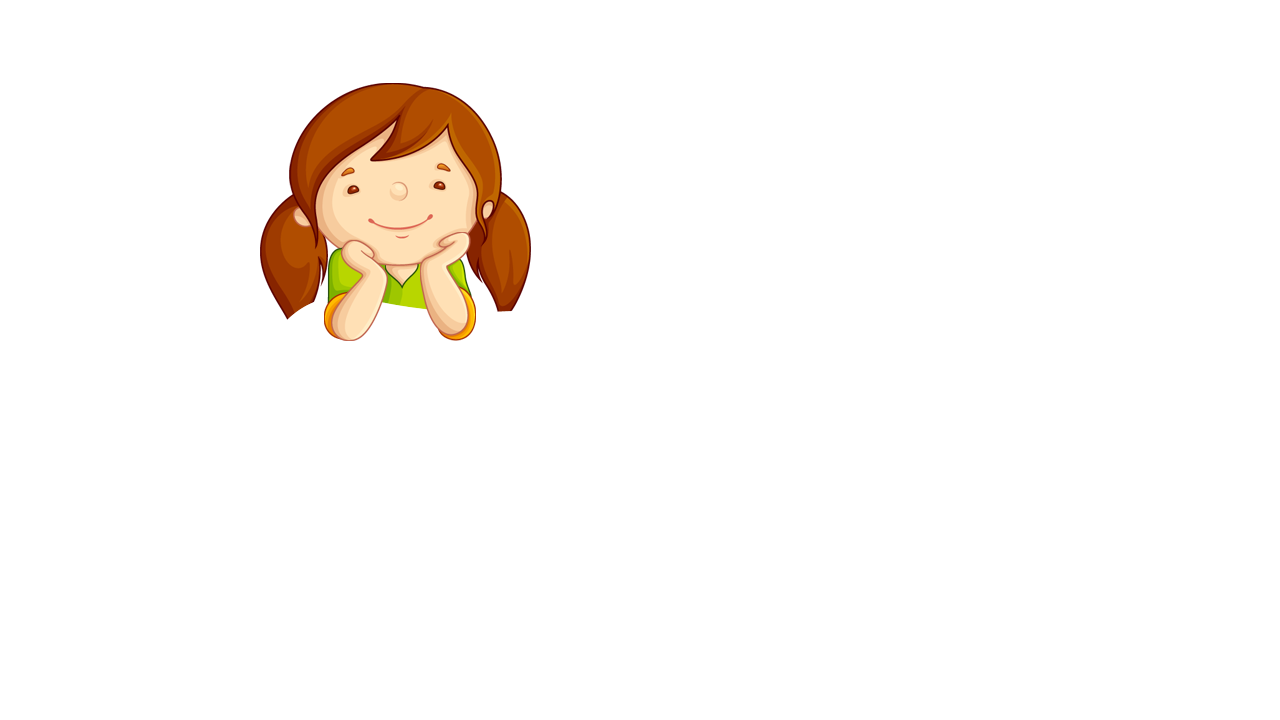 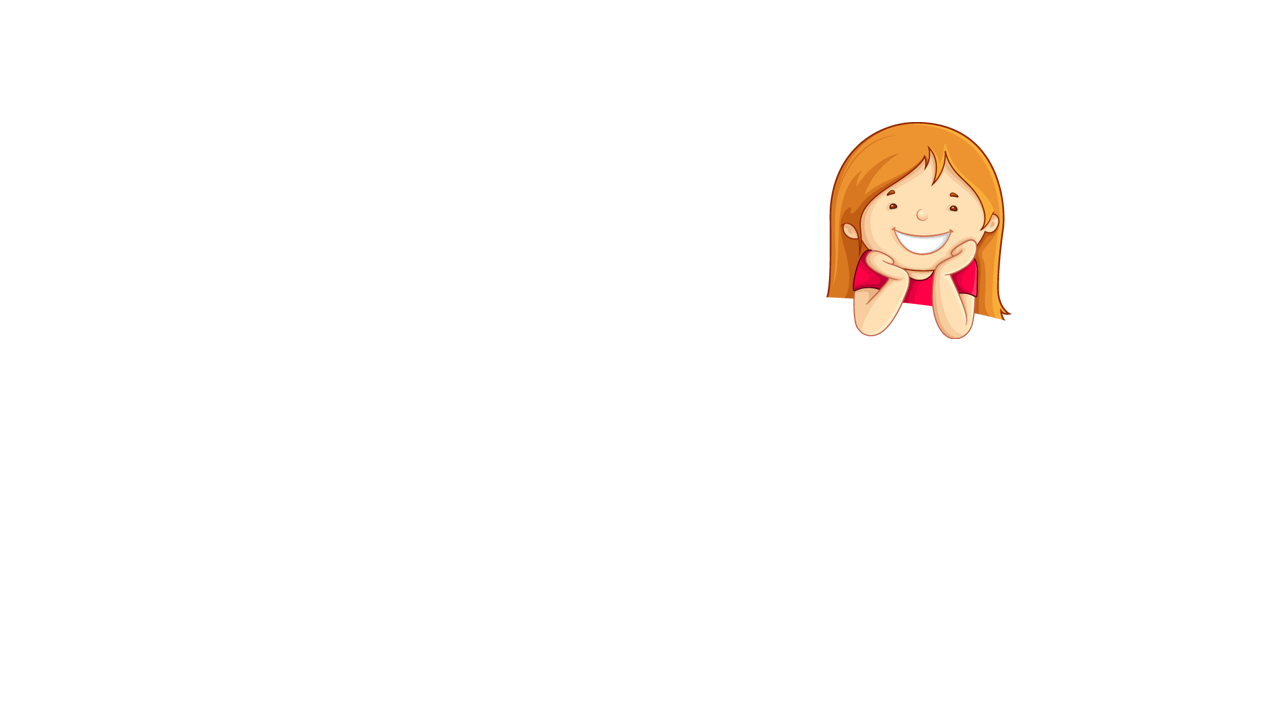 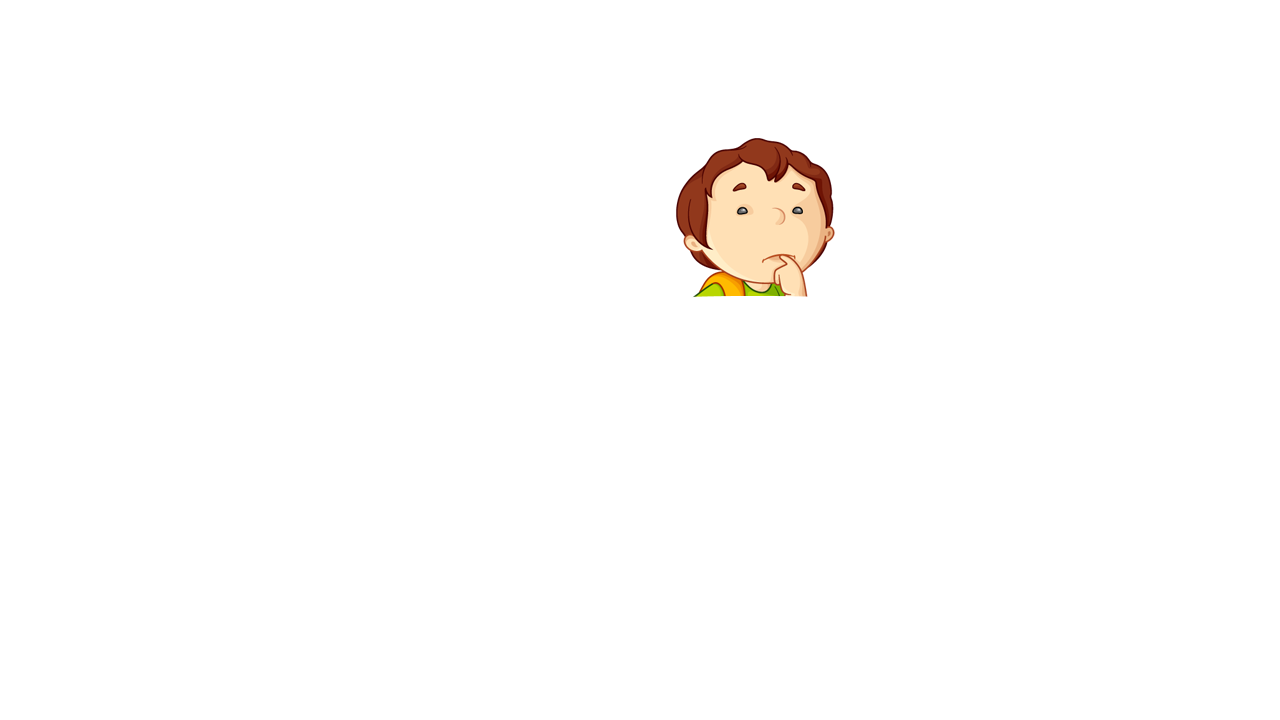 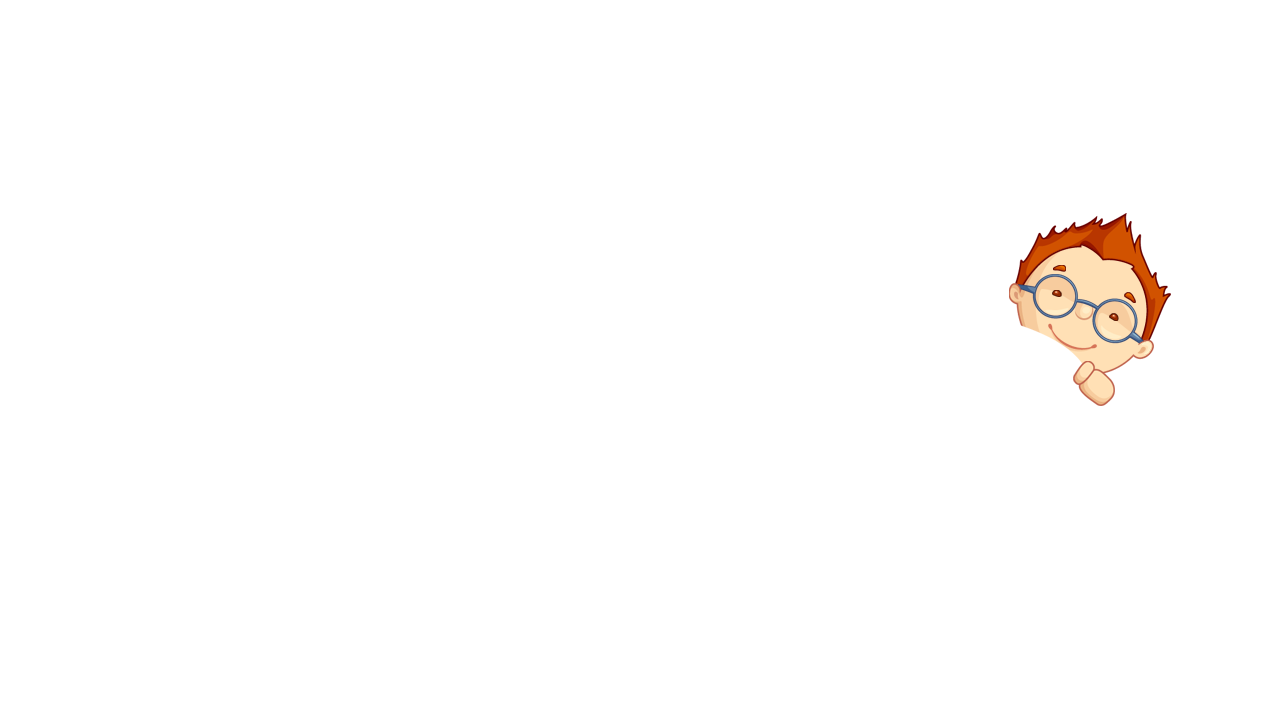 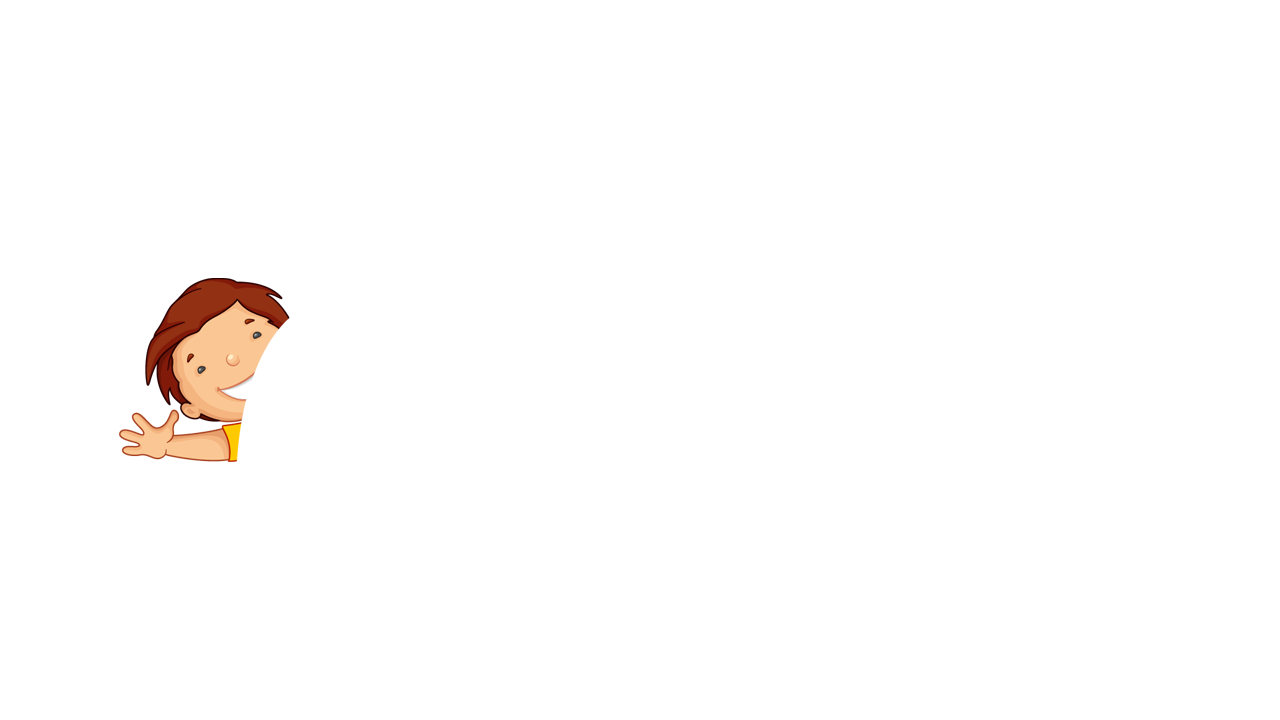 Tìm các tình huống trong thực tế liên quan tìm số hạng của một tổng, tìm số bị trừ, số trừ của hiệu tương tự như tình huống bài 4.
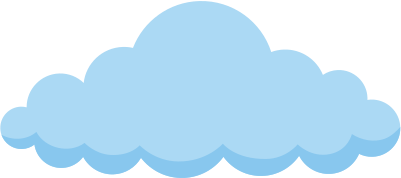 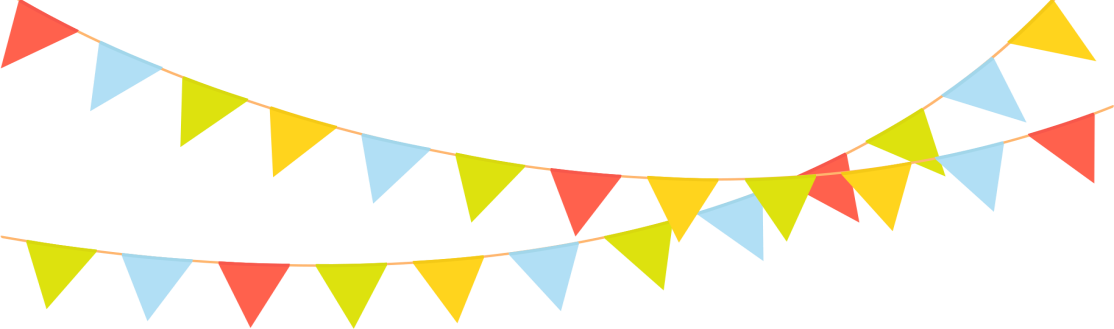 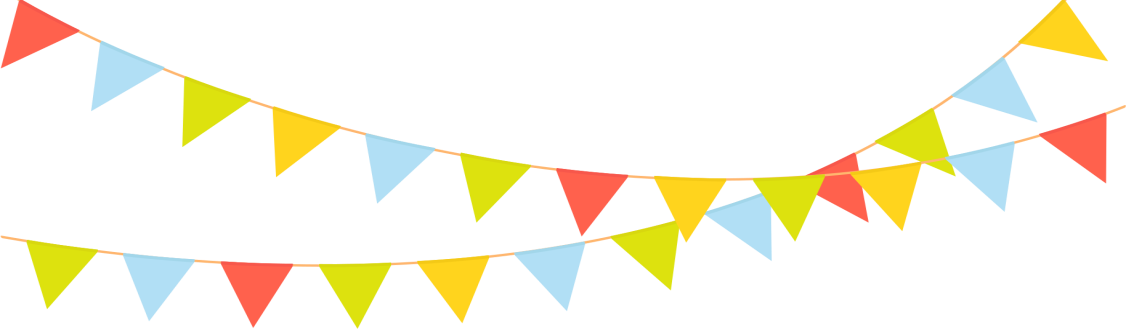 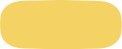 HƯỚNG DẪN VỀ NHÀ
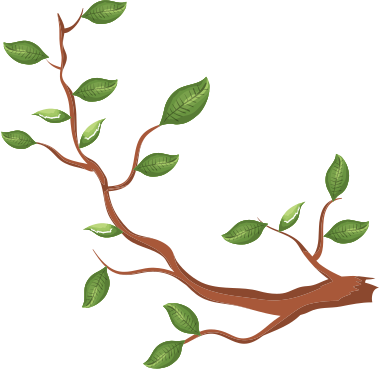 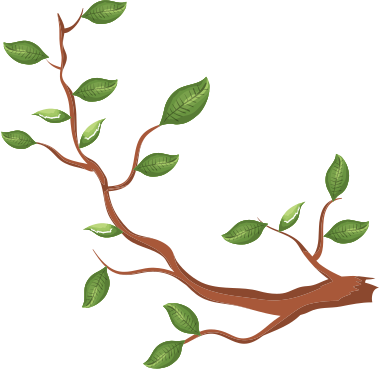 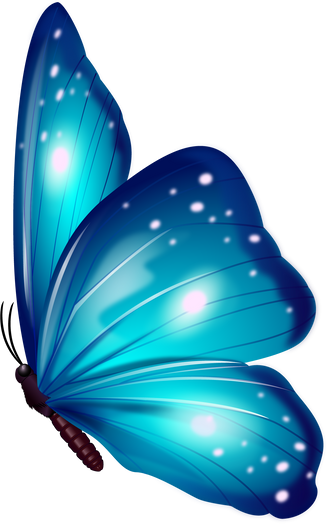 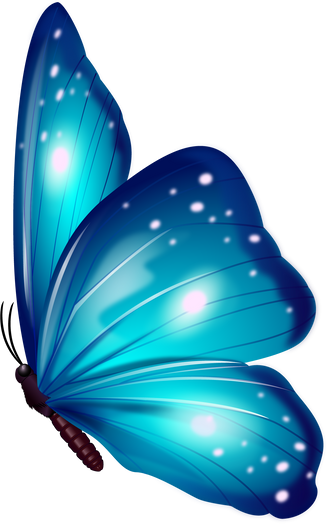 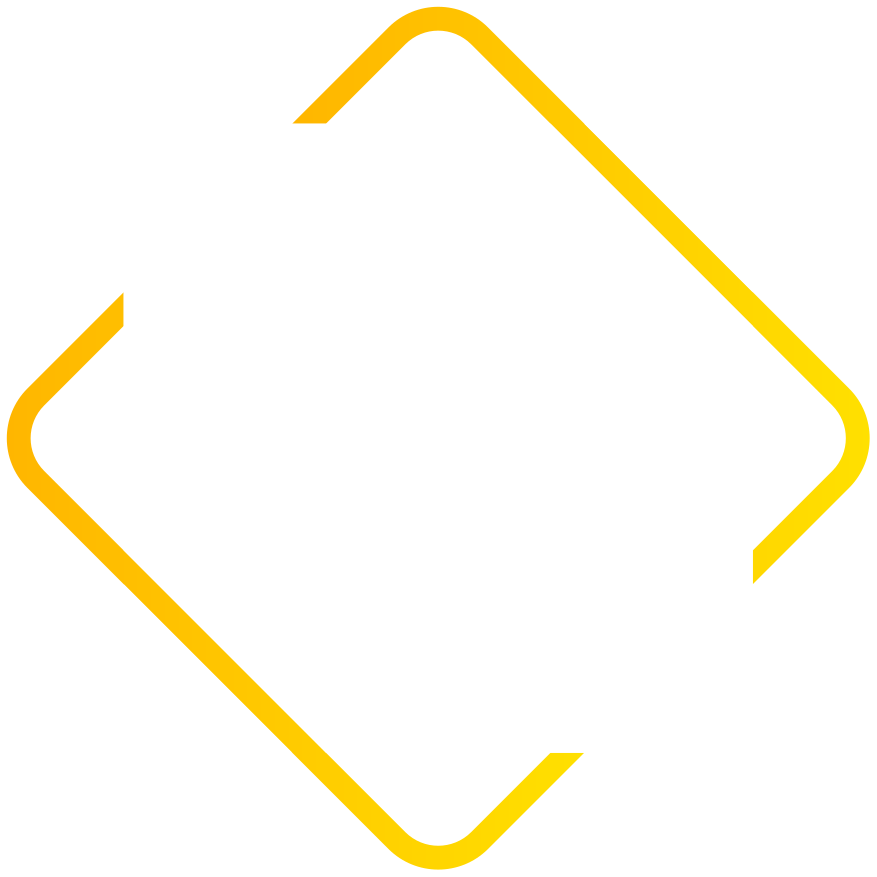 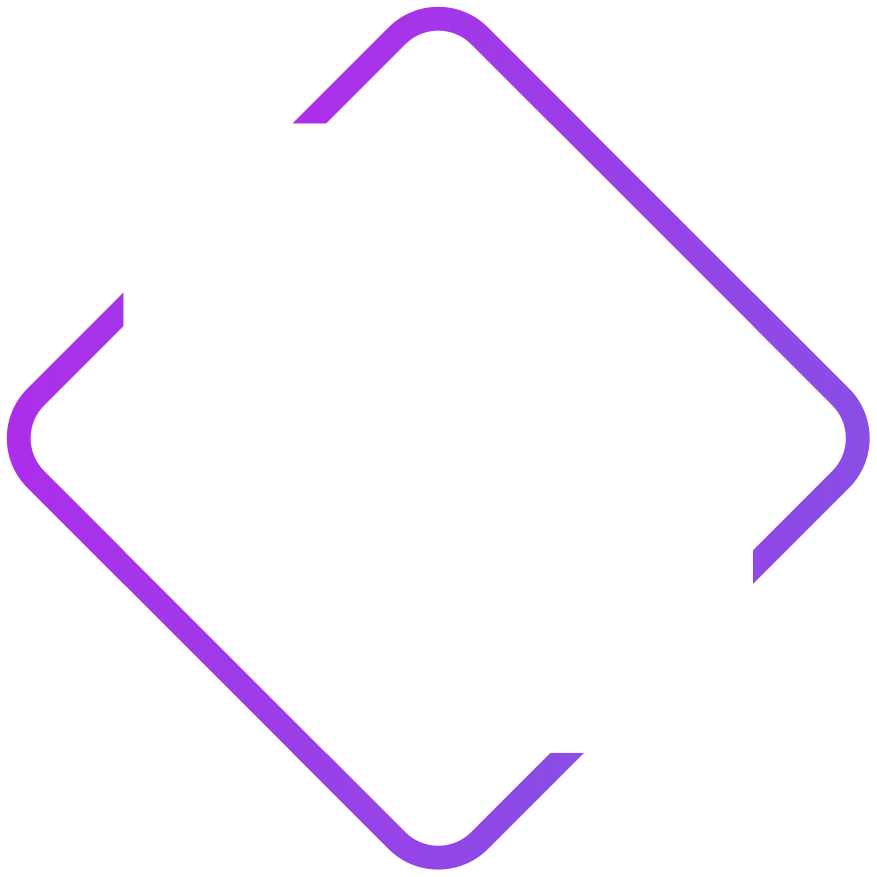 Xem trước nội dung bài mời.
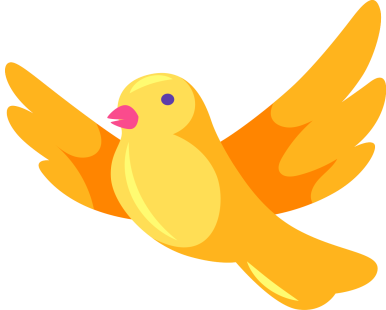 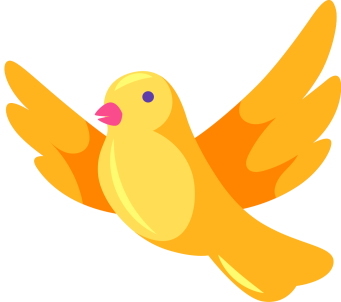 Ôn lại kiến thức đã học
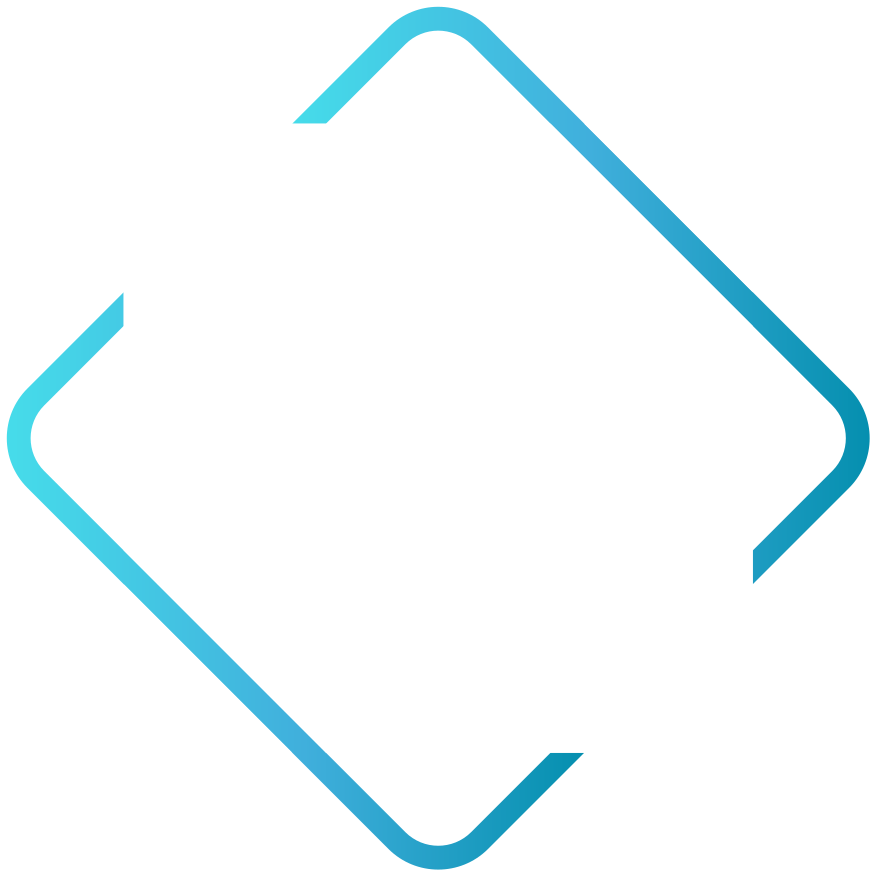 Hoàn thành bài tập SBT
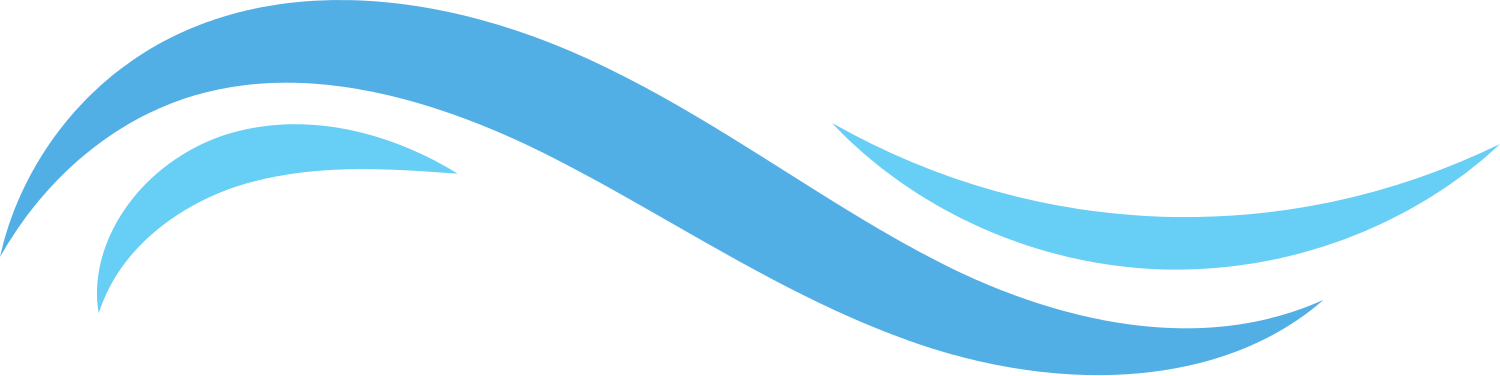 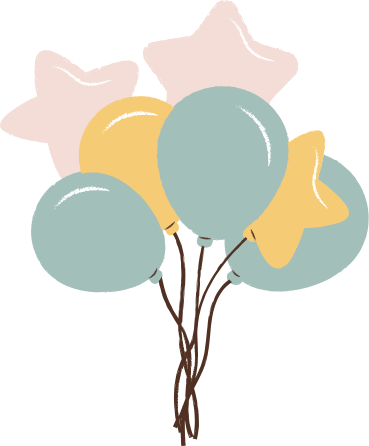 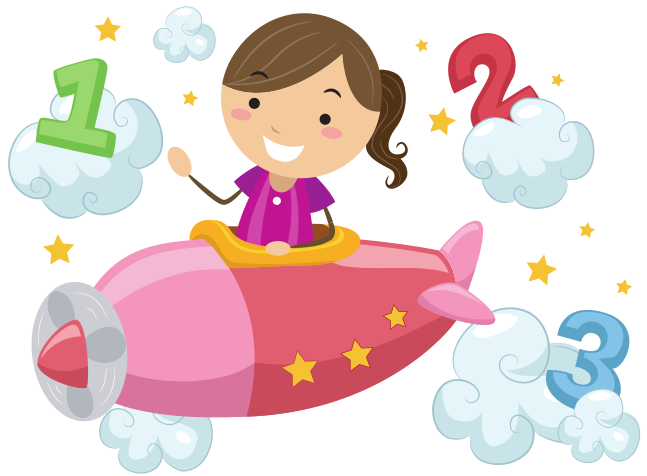 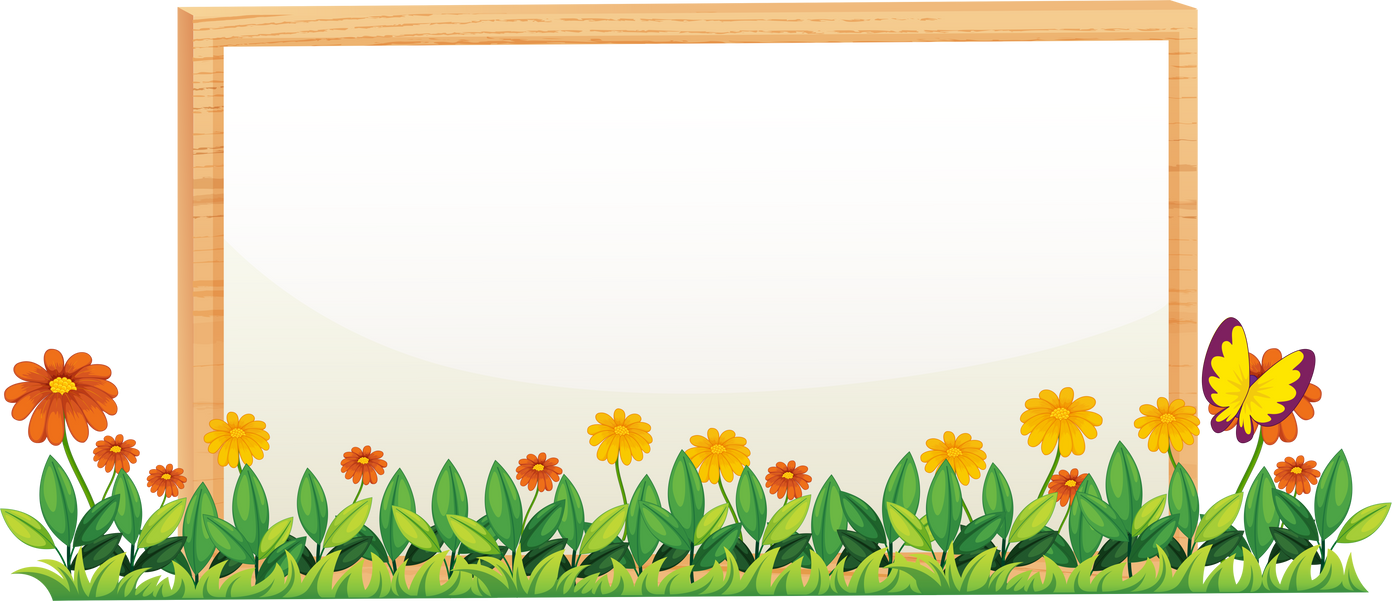 BÀI HỌC KẾT THÚC,
CẢM ƠN CÁC EM ĐÃ THEO DÕI!
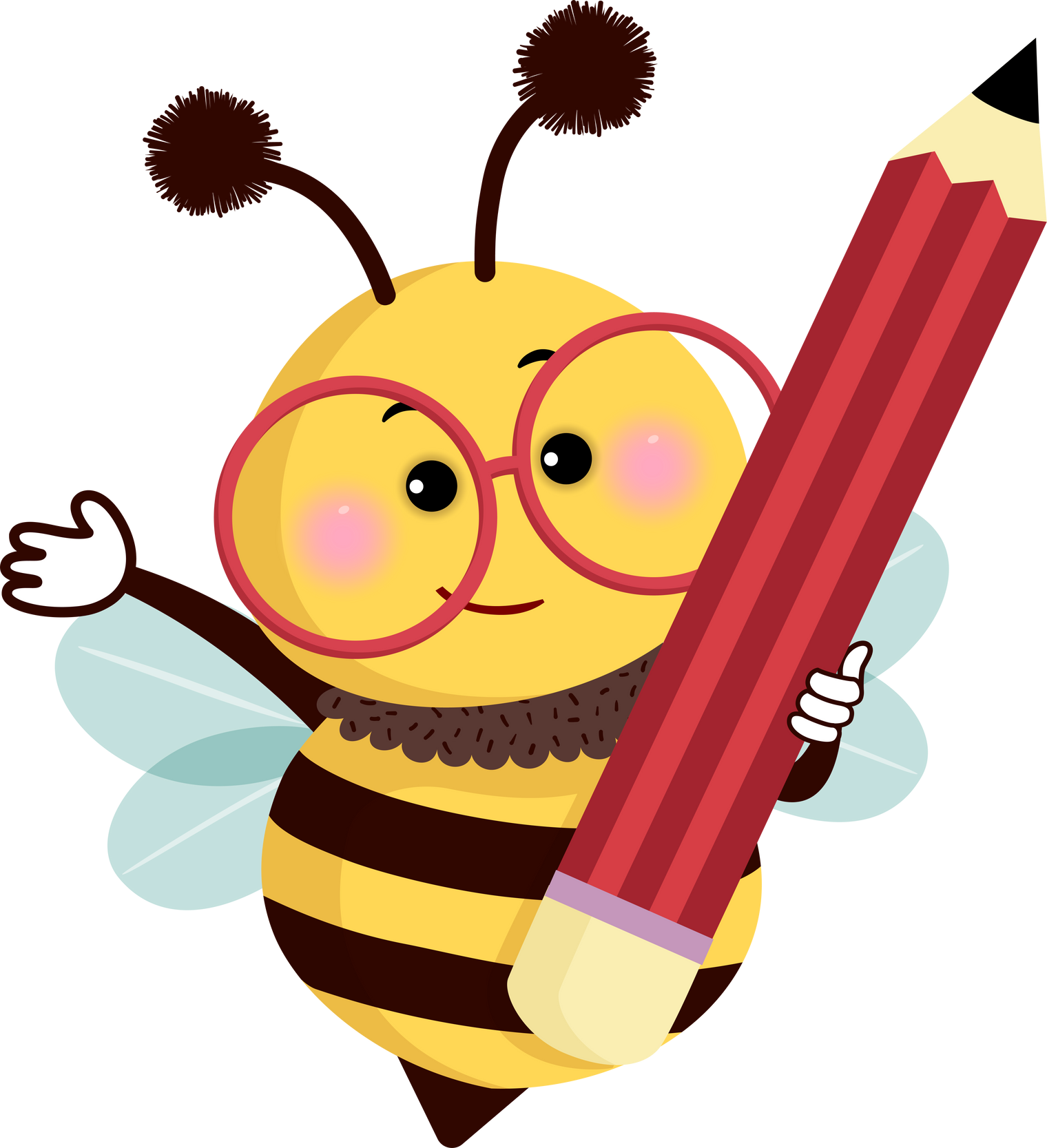